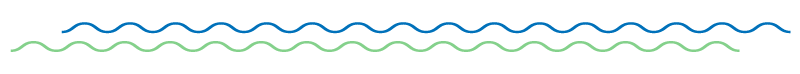 Defeitos na via da recombinação homóloga (BRCA1/2, HRR e HRD): quando, onde e como testar
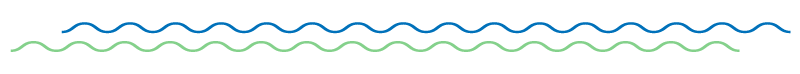 Cristovam Scapulatempo Neto
Diretor médico de patologia e genômica DASA
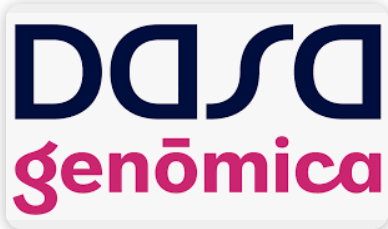 Conflitos de Interesse
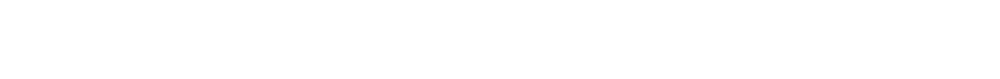 Dr. Cristovam Scapulatempo Neto declara que tem conflitos de interesse nessa aula
. Diretor medico da Dasa genômica que oferece testes de BRCA1/2 e HRD em parceria com a  Astra Zeneca e GSK e também vende direto para o consumidor.

RDC Nº 96/08 da ANVISA
A constituição do nosso DNA não garante 
estabilidade ou funções apropriadas por toda vida
As 5 vias de reparo do DNA nos Humanos
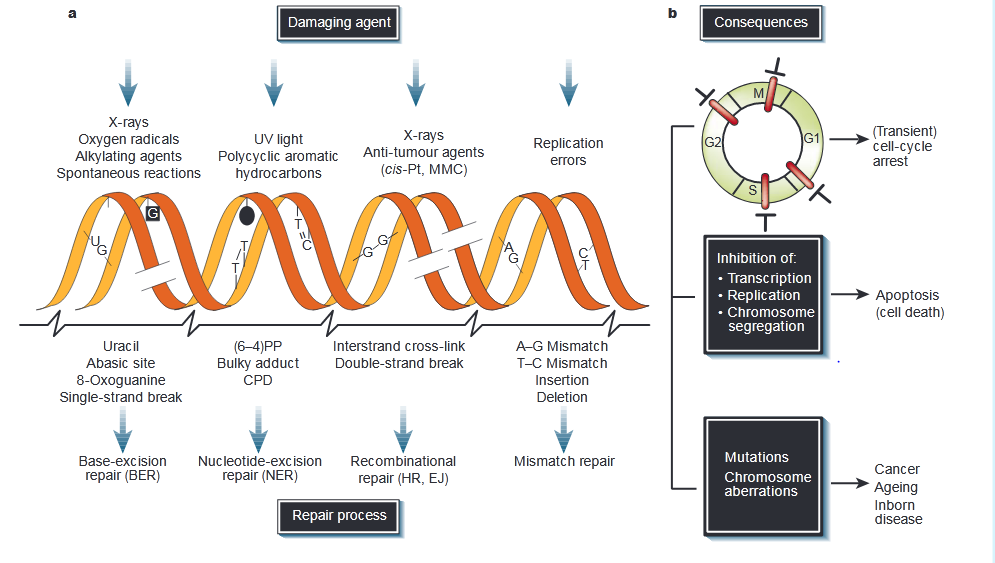 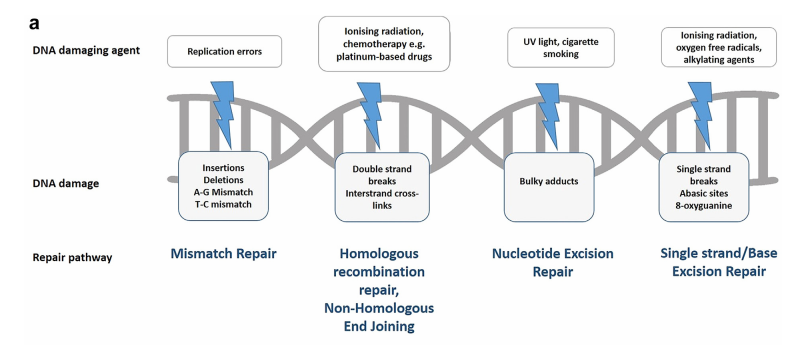 Lederman et al, Eur J Cancer 2016. Hoeijmakers, Nature 2001.
RECOMBINAÇÃO HOMÓLOGA  É O MECANISMO MAIS
 ACURADO PARA CORREÇÃO DE  QUEBRAS NA DUPLA
 FITA DO DNA
HRD -  Background
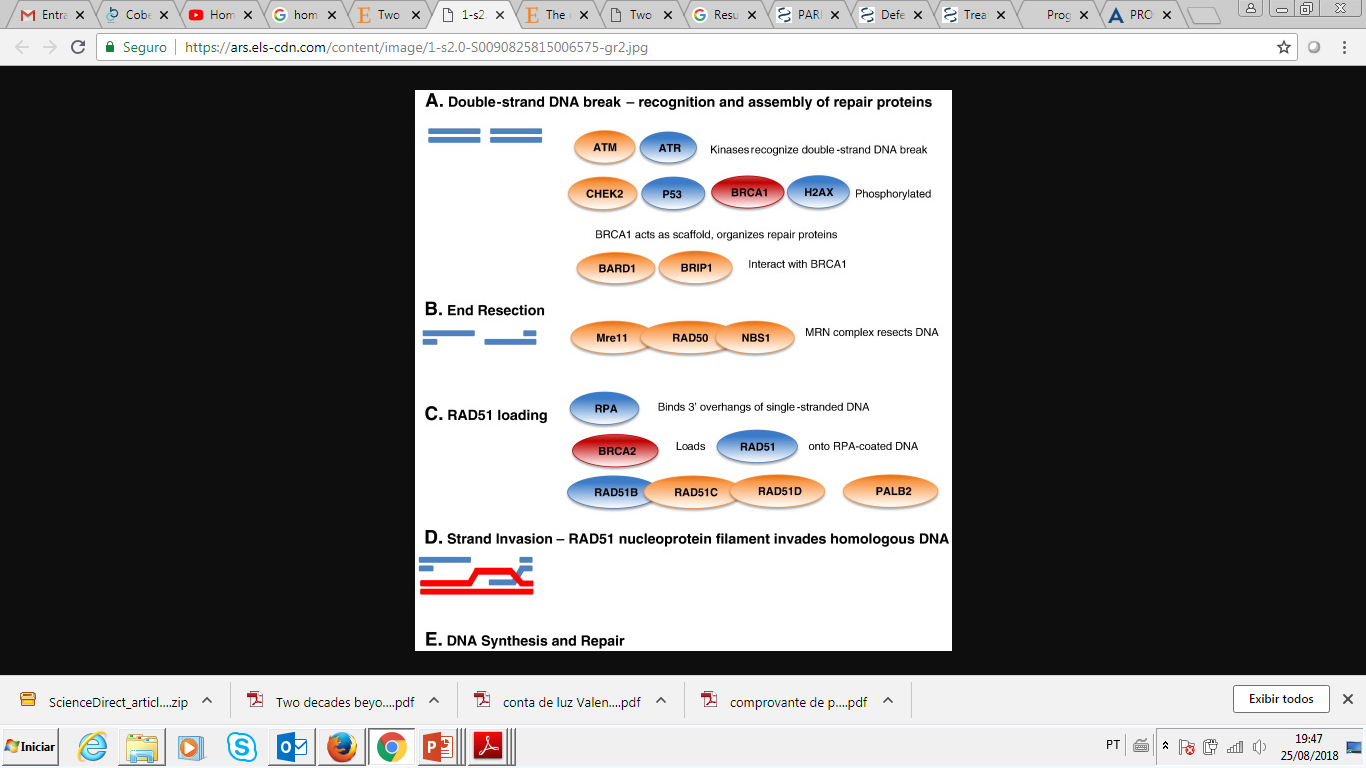 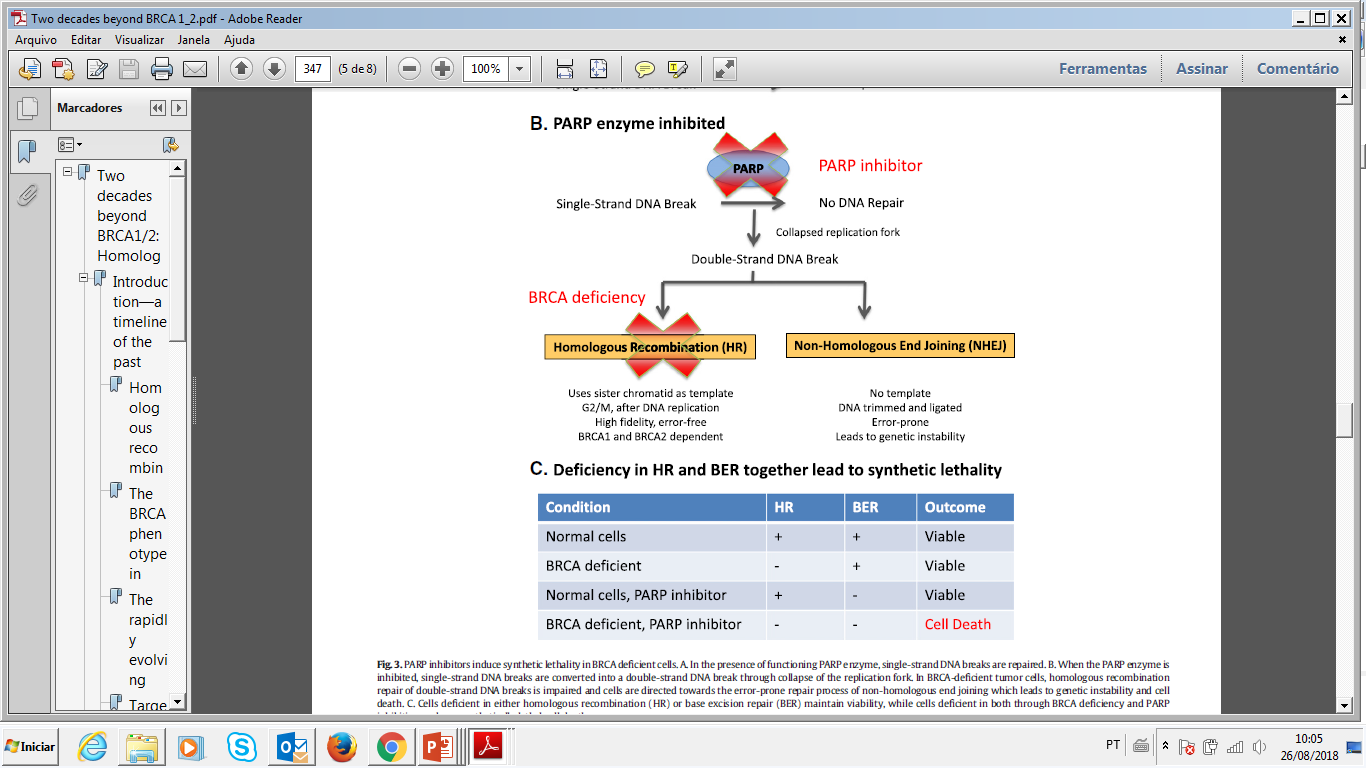 Gynecol Oncol. 2015 May;137(2):343-50.
Quais os genes associados a HRR?
PONTOS IMPORTANTES

1- NÃO EXISTE AINDA UM PAINEL DEFINIDO DE GENES ASSOCIADOS A HRR
(HOMOLOGOUS RECOMBINATION REPAIR)


2- SABEMOS QUE OS GENES MAIS IMPORTANTES SÃO: BRCA1, BRCA2 E PALB2
POTENCIAIS MECANISMOS PARA QUE OCORRA  HRD
BRCA1/2
Mutações germinativas
somáticas
Cicatrizes genômicas
Mutações em outros genes de  RH
Mecanismos desconhecidos
Metilação de promotores gênicos
HRD
Deficiência no reparo do DNA
Instabilidade cromossômica
Sensibilidade aos iPARP
Sensibilidade à platina
Overview of homologous recombination deficiency (HRD).
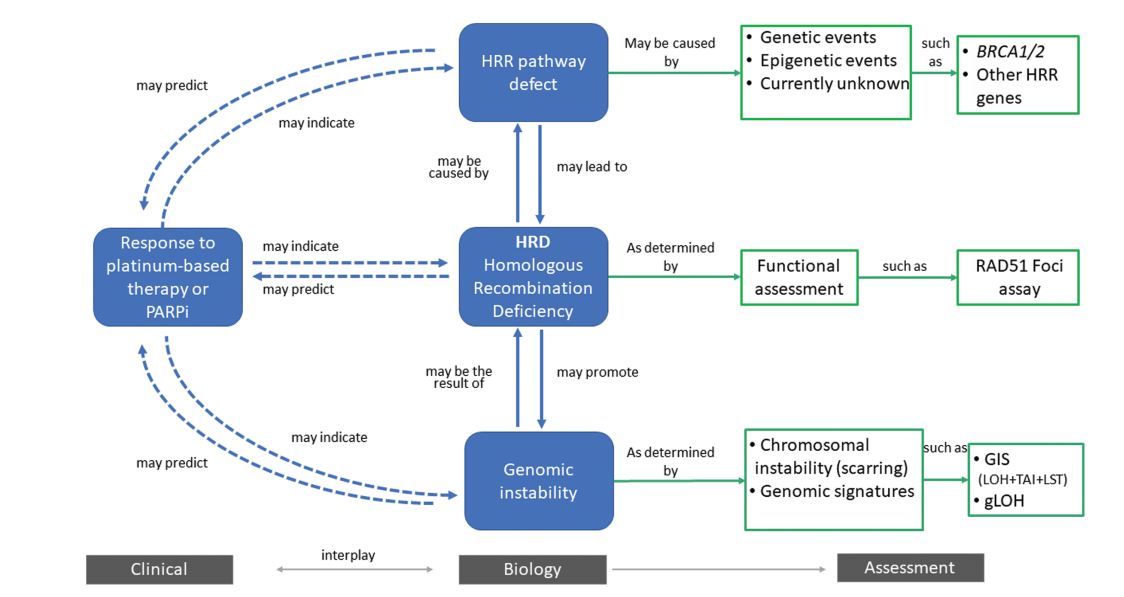 The Oncologist, 2022, Vol. 27, No. 3
[Speaker Notes: Overview of homologous recombination deficiency (HRD). Homologous recombination deficiency is a phenotype that is characterized by the inability of a cell to effectively repair double-strand DNA breaks using the homologous recombination repair (HRR) pathway. Alterations in these genes have been deemed “causes” of HRD (eg, genetic events and epigenetic events). This can result in an impaired HRR pathway, which can be deemed “consequences,” and assessed by probing the genome for evidence of genomic instability (eg, chromosomal instability and other genomic signatures).]
FREQUÊNCIA DE MUTAÇÕES NOS GENES DE 
RECOMBINAÇÃO HOMÓLOGA EM CÂNCER DE 
OVÁRIO
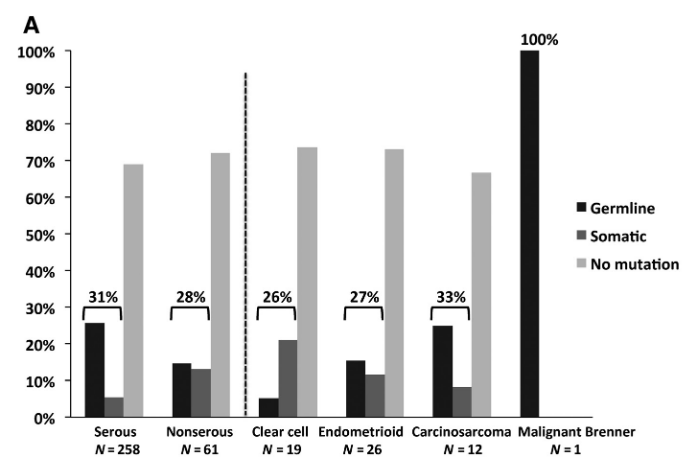 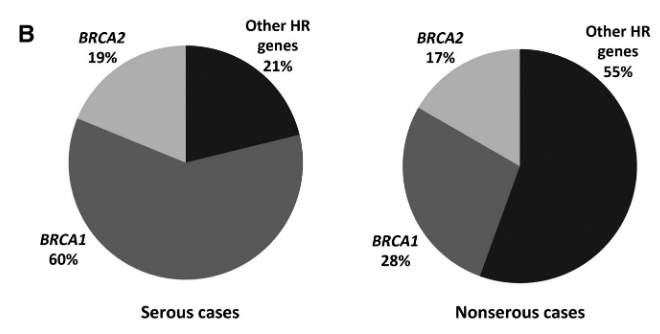 BRCA1 E BRCA2 = 80%
BRCA1 E BRCA2 = 45%
Pennington et al, Clin Can Res 2013
50% DOS CARCINOMAS SEROSOS  DE ALTO GRAU DE OVÁRIO
 POSSUEM DEFEITOS EM RECOMBINAÇÃO HOMÓLOGA
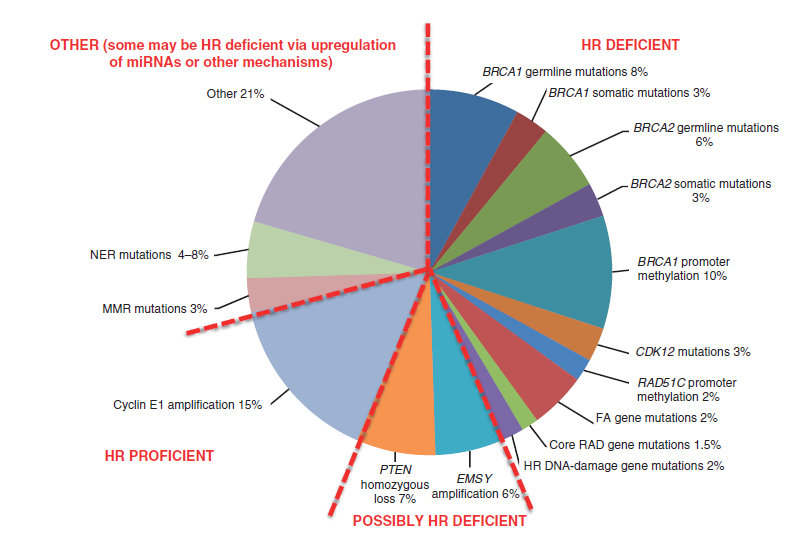 70% dos carcinomas de ovário são Carcinomas serosos
?
Inibe BRCA2
Pior prognóstico
Downregulation of RAD51
Cancer Discov; 5(11); 1137–54.
Por que testar HRD?
Teste HRD (instabilidade genômica + BRCA 1/2)
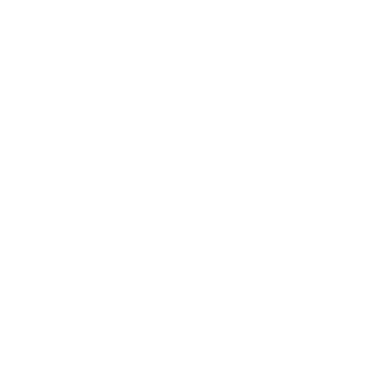 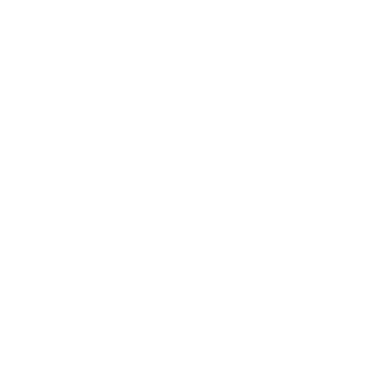 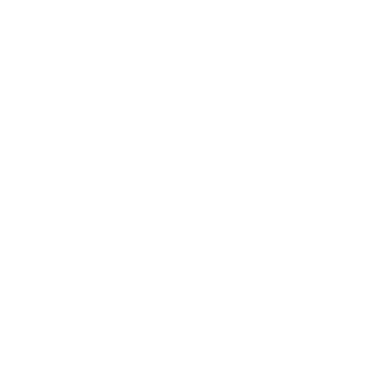 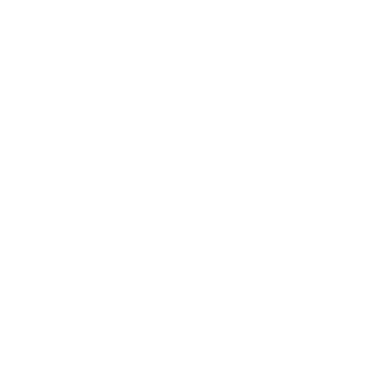 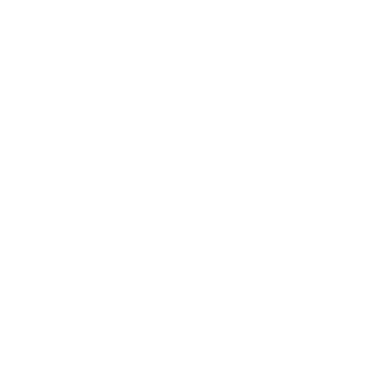 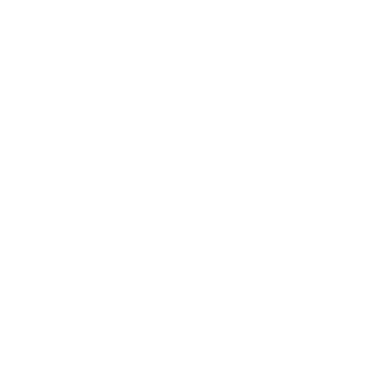 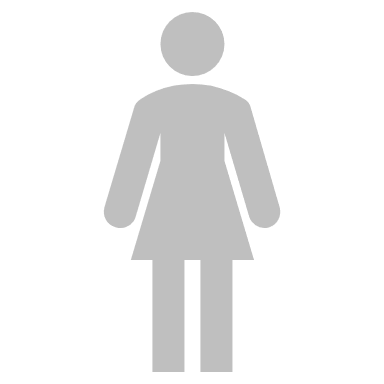 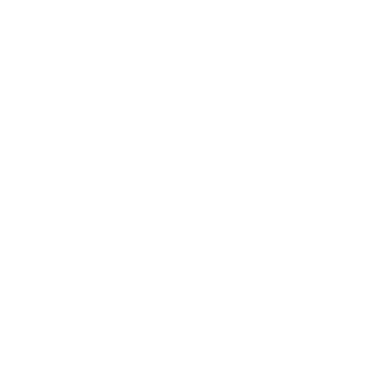 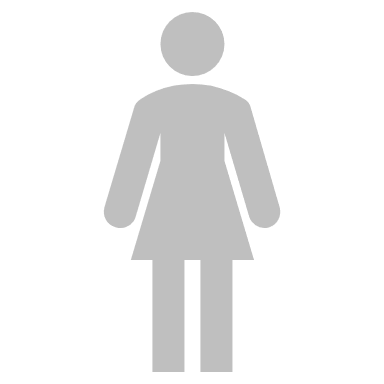 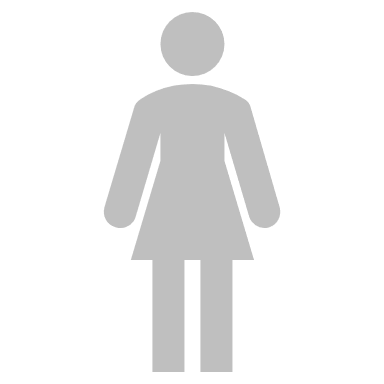 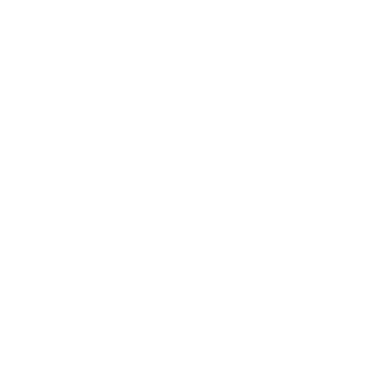 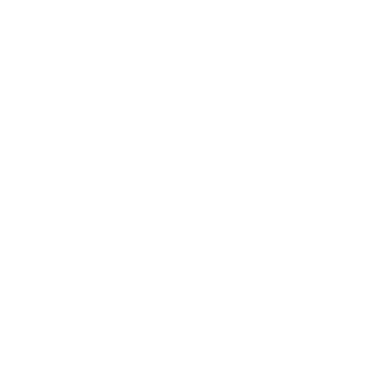 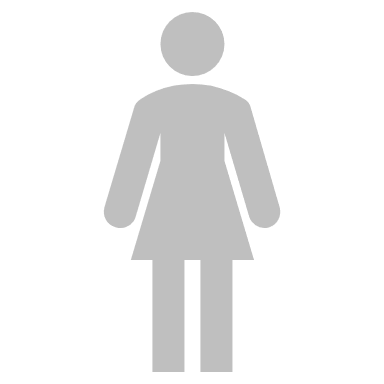 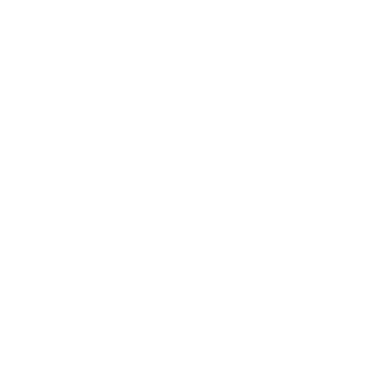 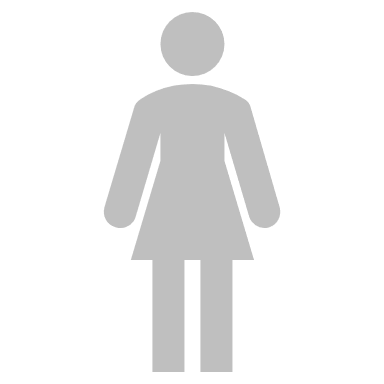 O teste de HRD identifica ~ 1 em cada 2 mulheres com câncer de
ovário avançado que poderia se beneficiar de terapias específicas
~50%
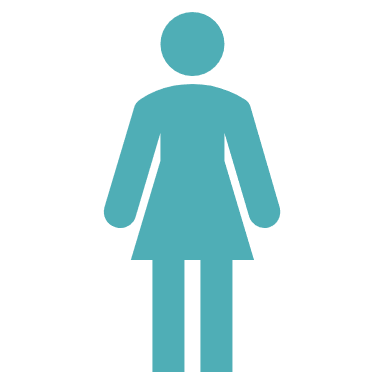 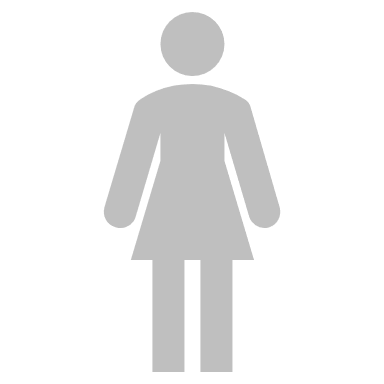 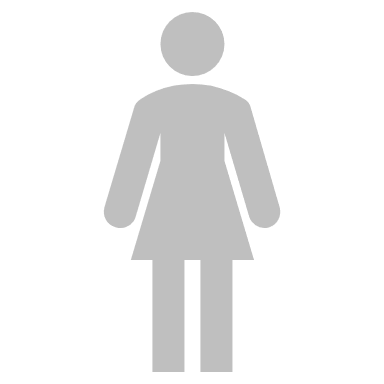 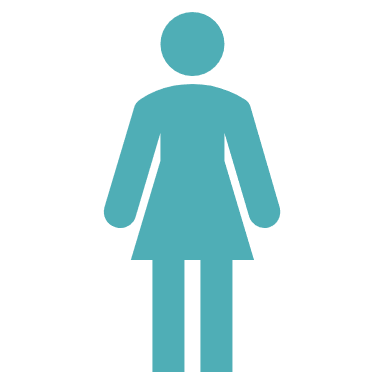 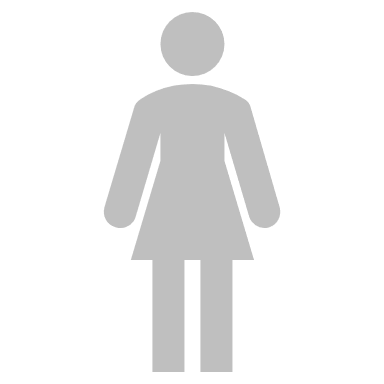 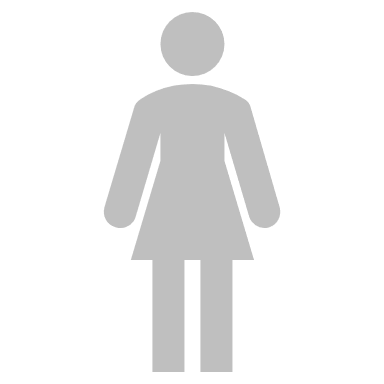 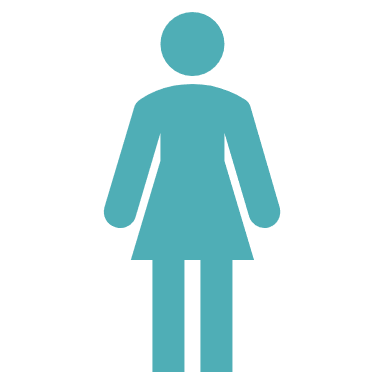 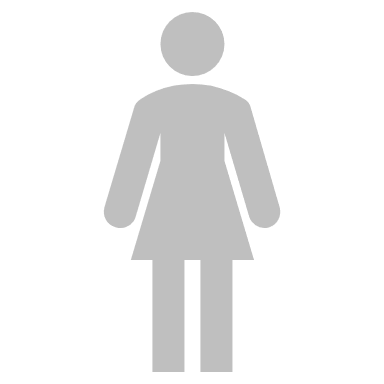 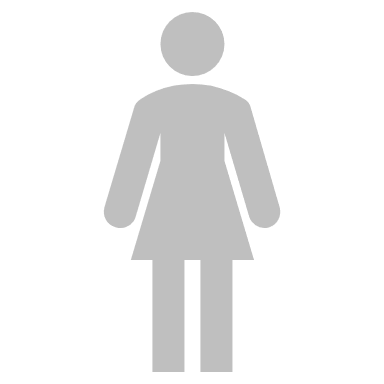 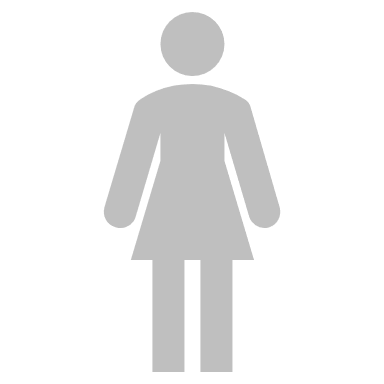 Painel HRRc 
(BRCA 1/2 + outros genes HRR)
~31%
Tumor Sample
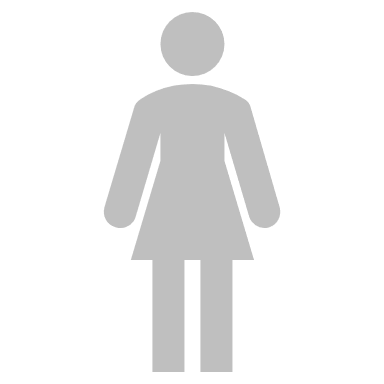 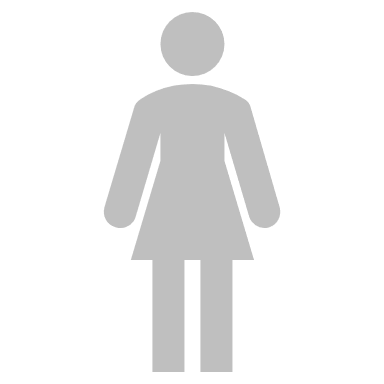 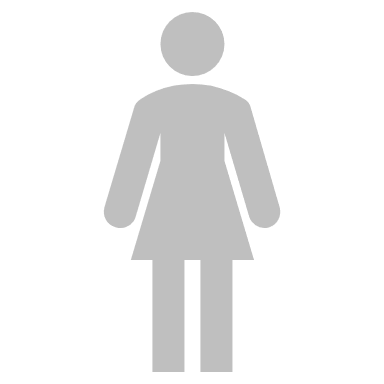 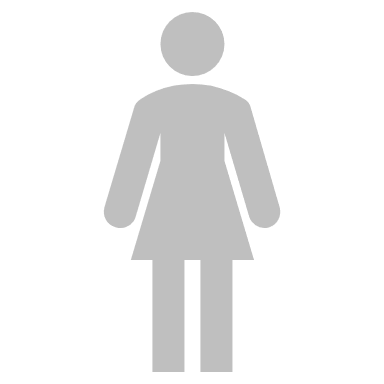 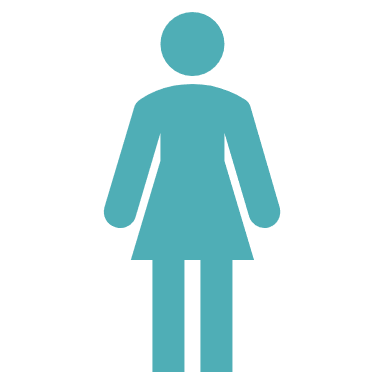 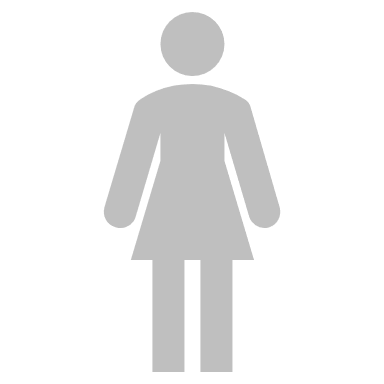 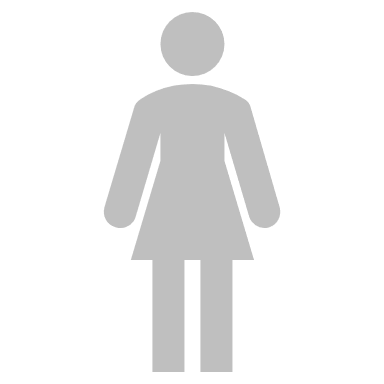 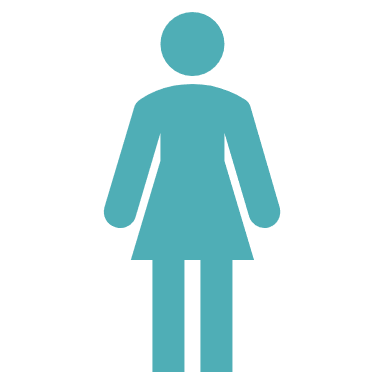 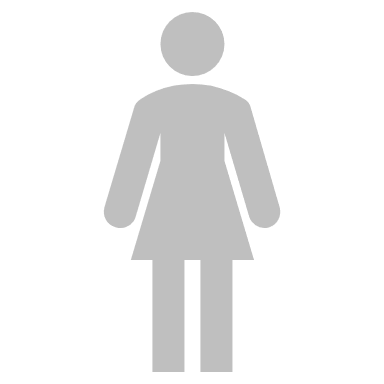 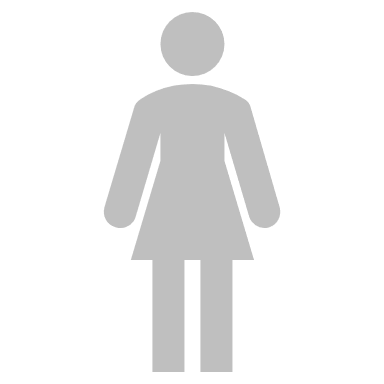 BRCA 1/21,6
~22%
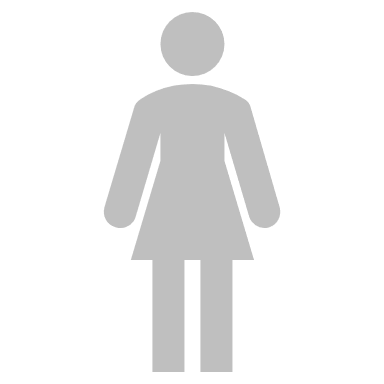 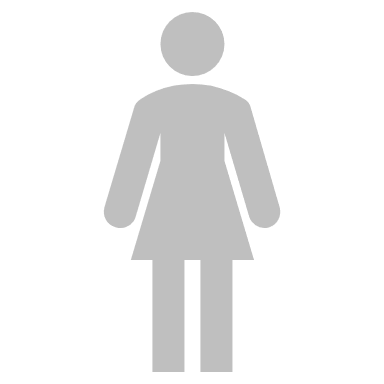 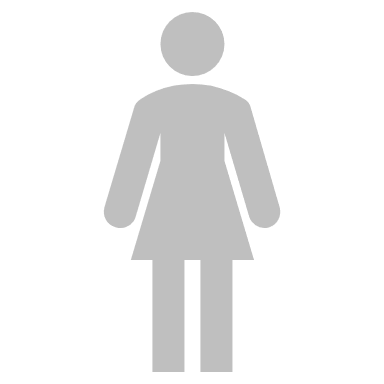 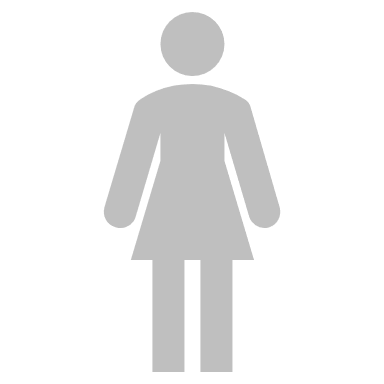 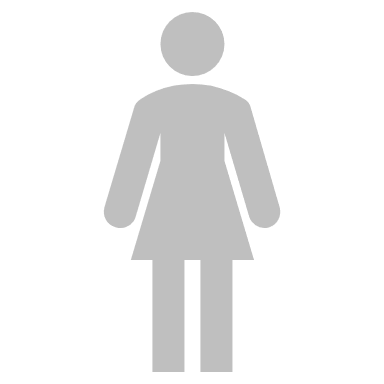 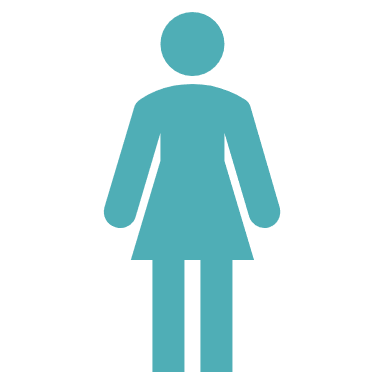 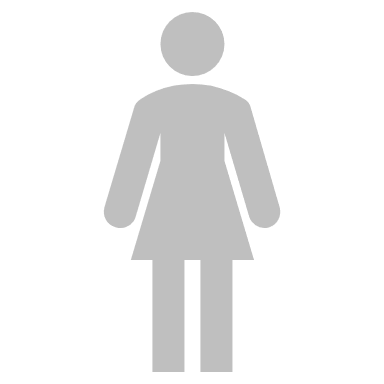 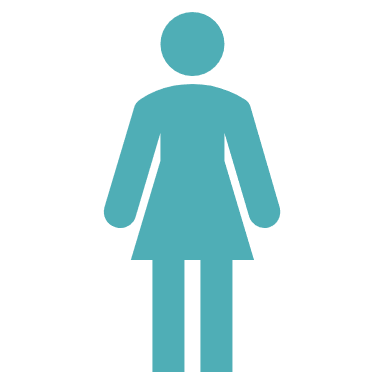 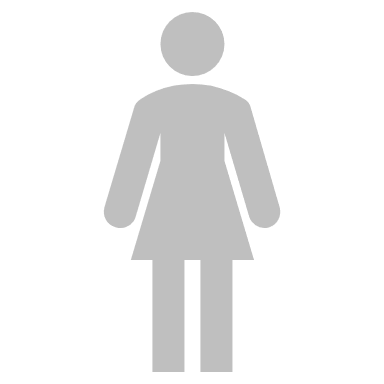 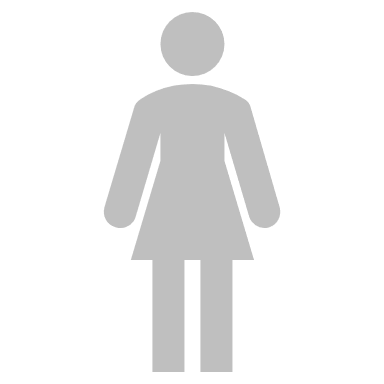 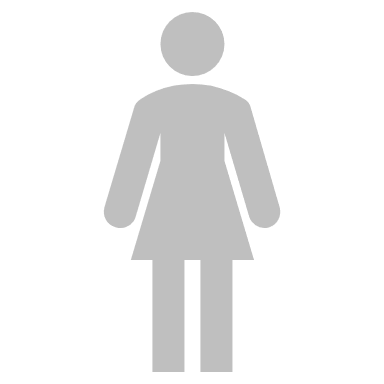 BRCA 1/26
~14%
Blood Sample
1. Pennington KP, et al. Clin Cancer Res. 2014;20(3):764-775. 2. Vergote I, et al. Eur J Cancer. 2016;69:127-134. 3. Konstantinopoulos PA, et al. Cancer Discov. 2015;5(11):1137-1154. 4. da Cunha Colombo Bonadio RR, et al. Clinics (Sao Paulo). 2018;73(suppl 1):e450s. 5. Ray-Coquard I, et al. N Engl J Med. 2019;381(25):2416-2428. 6. Pal T, et al. Cancer. 2005;104(12):2807-2016.
ASSINATURAS MUTACIONAIS ASSOCIADAS A HRD
Baseadas em 10.952 exomas and 1.048 genomas completos realizados em 40 tipos difererentes de câncer
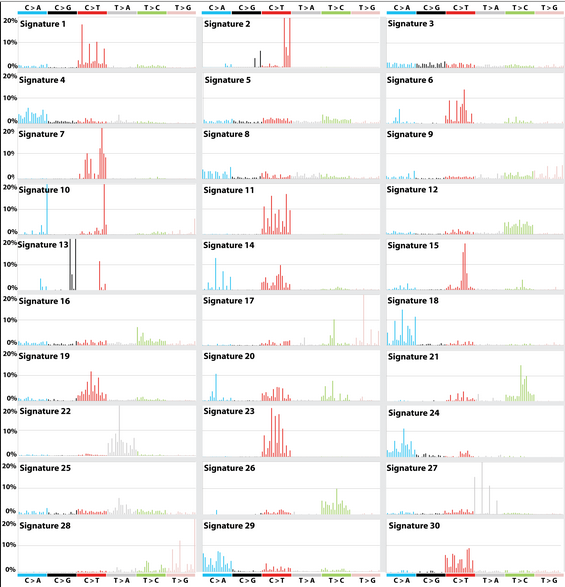 TCGA
https://cancer.sanger.ac.uk/signatures_v2/matrix.png
[Speaker Notes: Pelos padrões mutacionais buscou-se correlação com os tipos tumorais e os mecanismos genômicos associados a cada assinatura]
ASSINATURAS MUTACIONAIS ASSOCIADAS A HRD
Baseadas em 10.952 exomas and 1.048 genomas completos realizados em 40 tipos difererentes de câncer
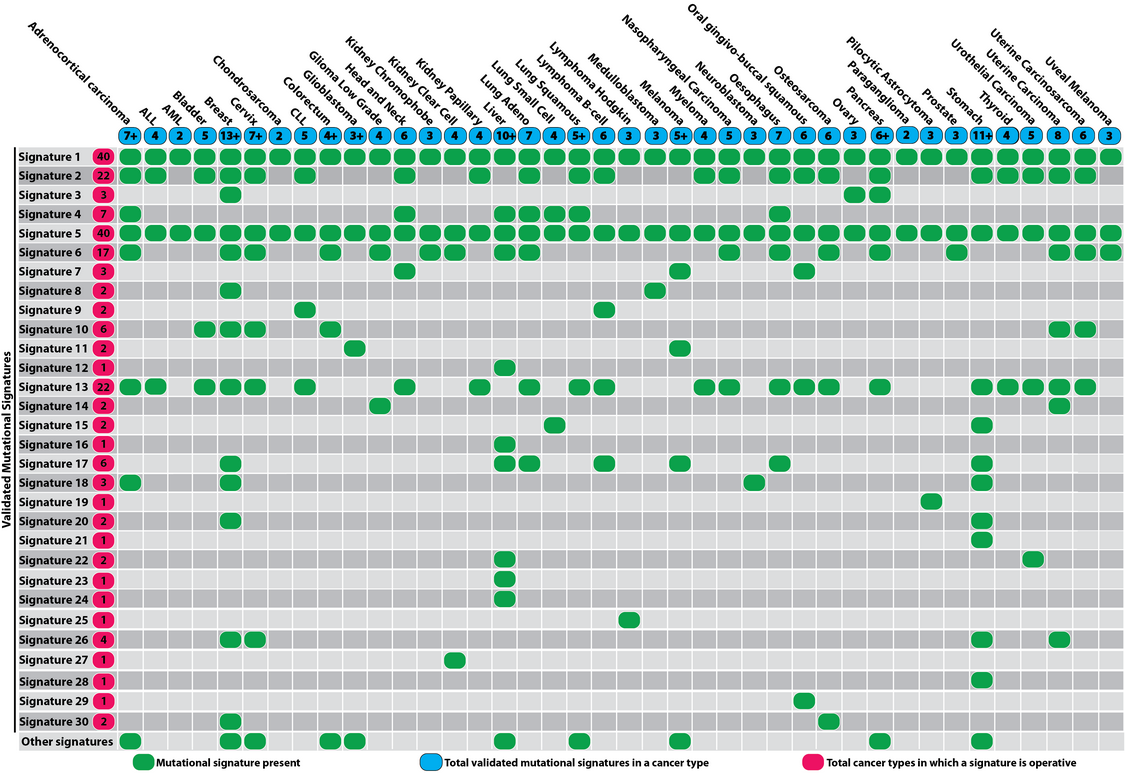 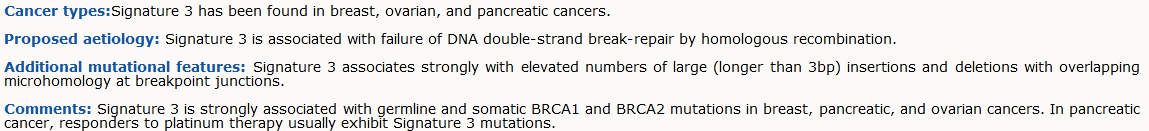 https://cancer.sanger.ac.uk/signatures_v2/matrix.png
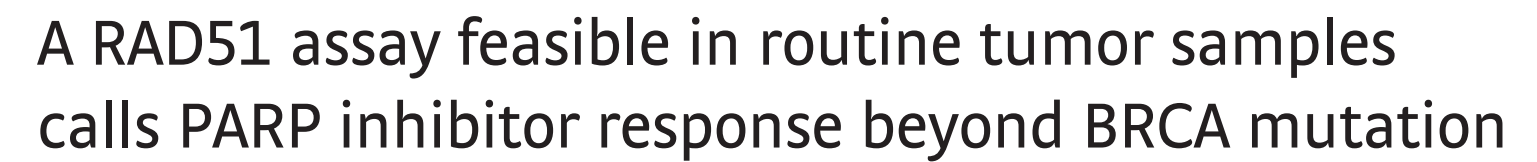 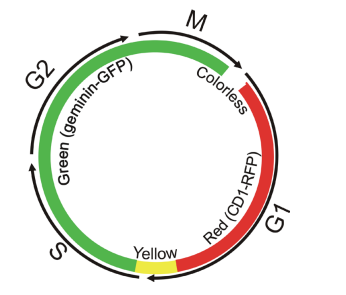 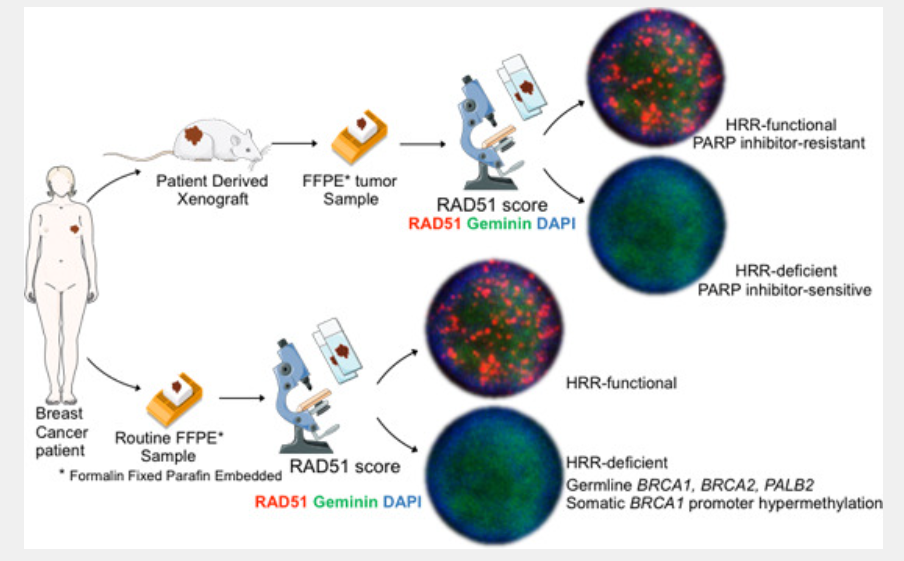 https://agilent.com
Olaparib sensitive
 models
EMBO Mol Med (2018) 10: e9172
[Speaker Notes: Percentage of geminin-positive, RAD51 nuclear foci-containing cells detected by immunofluorescence in FFPE samples from PDX tumors treated with vehicle or PARPi (larger views and separate channels are shown in Appendix Fig S2). Error bars indicate SEM from independent tumors (n ≥ 2). PARPi response is shown in the summary underneath: white box: PD; black box: PR/CR. Immunofluorescence staining of RAD51 foci in PARPi- and vehicle-treated PDX tumors is shown. Alterations in HRR-related genes are also summarized: hBRCA1: BRCA1 promoter hypermethylation and lack of BRCA1 expression and BRCA1 nuclear foci formation.]
MYRIAD MY CHOICE
TSO500 HRD
. NGS do DNA tumoral.

. 3 critérios para determinação do score:
   LOH
  Telomeric imbalance
  Large-scale transitions

. Status de recombinação homóloga definido como:
   HR deficiente: score>42   OU mutação em BRCA1 ou 2.
   HR proficiente:  score <41
   HR não determinado

. 50% dos CA serosos de alto grau são positivos pelo My Choice
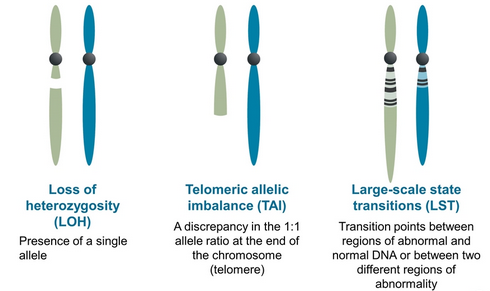 www.myriad.com
O HRD score é calculado pela adição dos scores LOH, TAI e LST: 0-100
HRD não avalia as alterações durante a evolução do tumor (BRCA mutation reversion)
Foundation Medicine:  Loss of Heterozygosity- LOH
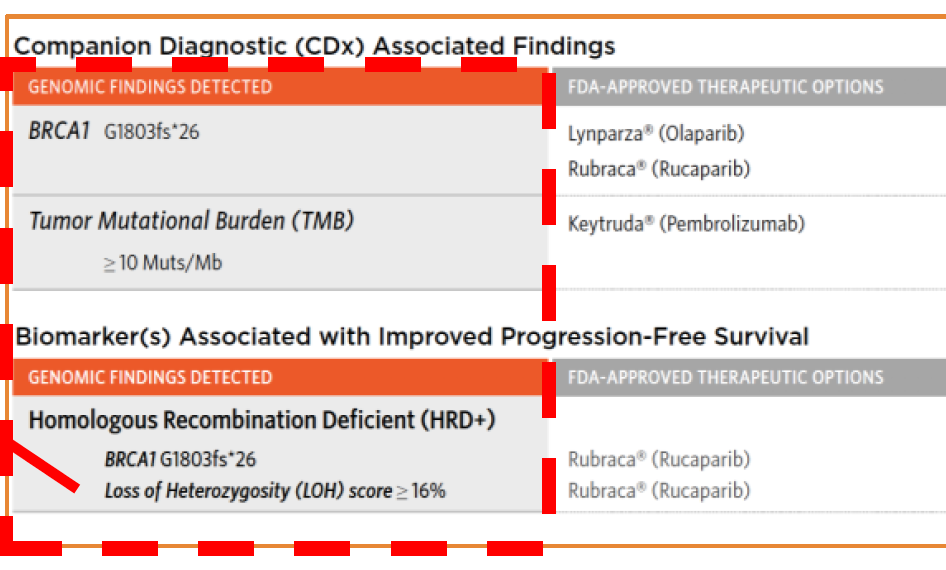 Teste avalia % afetado por LOH em 22 cromossomos autossômicos
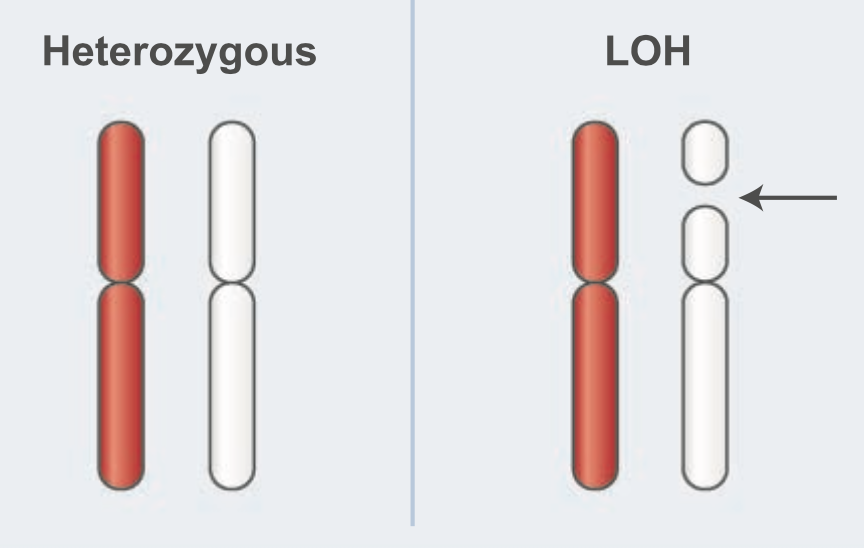 Algumas regiões de LOH são excluídas da análise

Outras informações: TMB, MSI, +300 genes
Genomic LOH ≥16% = “LOH high” (HRD +ve) 
Genomic LOH <16% = “LOH low” (HRD –ve)
Indeterminable result = “LOH unknown”
Eng C et al, Cancer Res 2009
Qual teste: Myriad vs Foundation LOH?
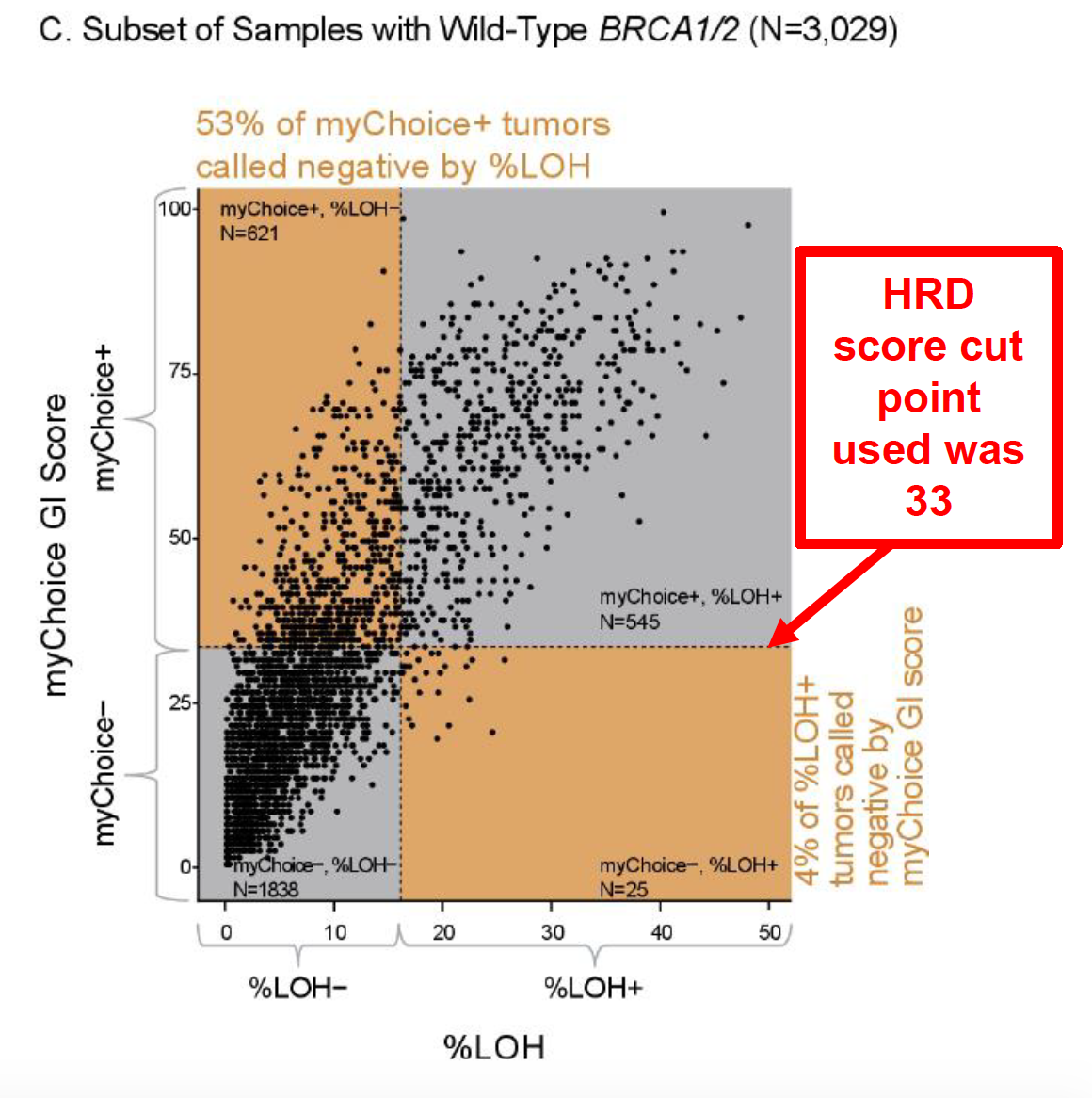 Mills et al ASCO 2020
HRD ONE
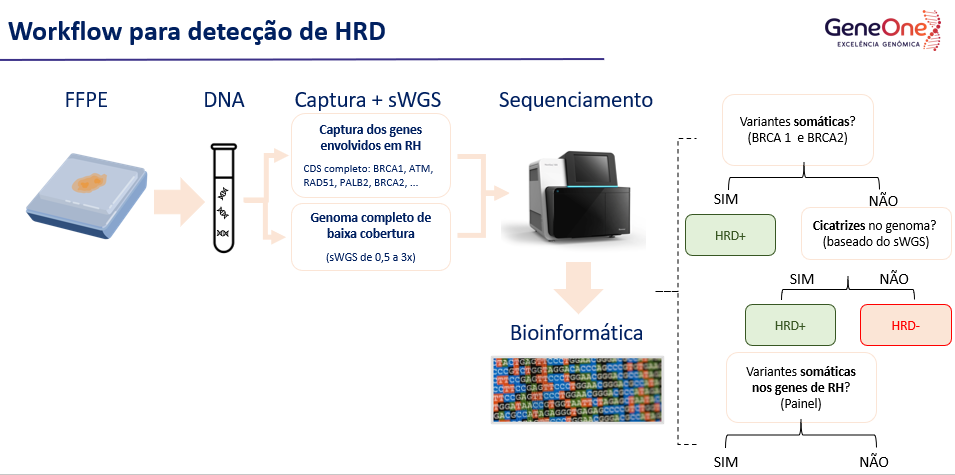 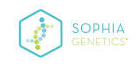 59 casos enviados para Myriad
 HRR genes (ATM, BARD1, BRCA1, BRCA2, BRIP1, CDK12, CHEK1, CHEK2, FANCL, PALB2, PPP2R2A, RAD51B, RAD51C, RAD51D, RAD54L and TP53 )
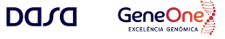 HRD IMPLEMENTATION: EXPERIENCE SHARING
HRD ONE IMPLEMENTATION
GENOMIC INTEGRITY INDEX (GII) SCORE CALCULATION
Deep learning algorithm (convolutional neural network) – SOPHiA GENETICS trained based on TCGA database.
GII score: reflects the damage to genomic integrity of the sample.
GII (-25 to +25)
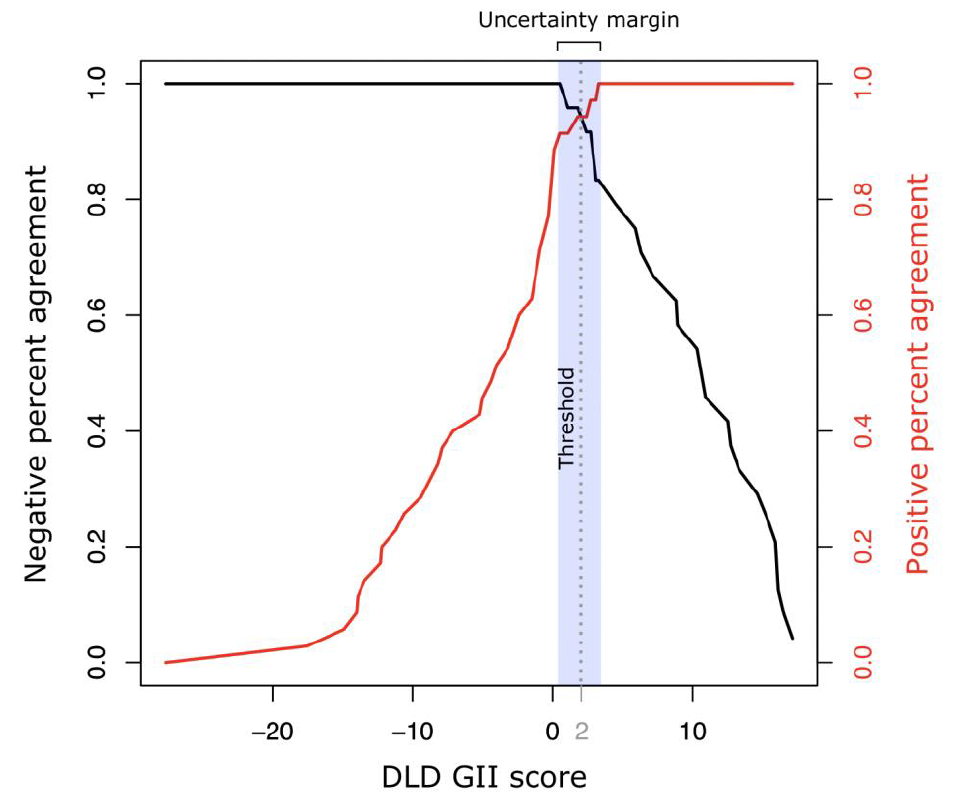 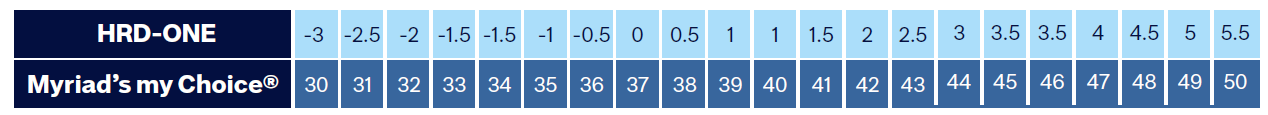 Threshold of +2: Concordance of 94,74% with MyChoice®
Analytical sensitivity: 95,7%
Analytical Specificity: 94,1%.
PPV: 91,7%.
NPV: 97%.
HRD ONE
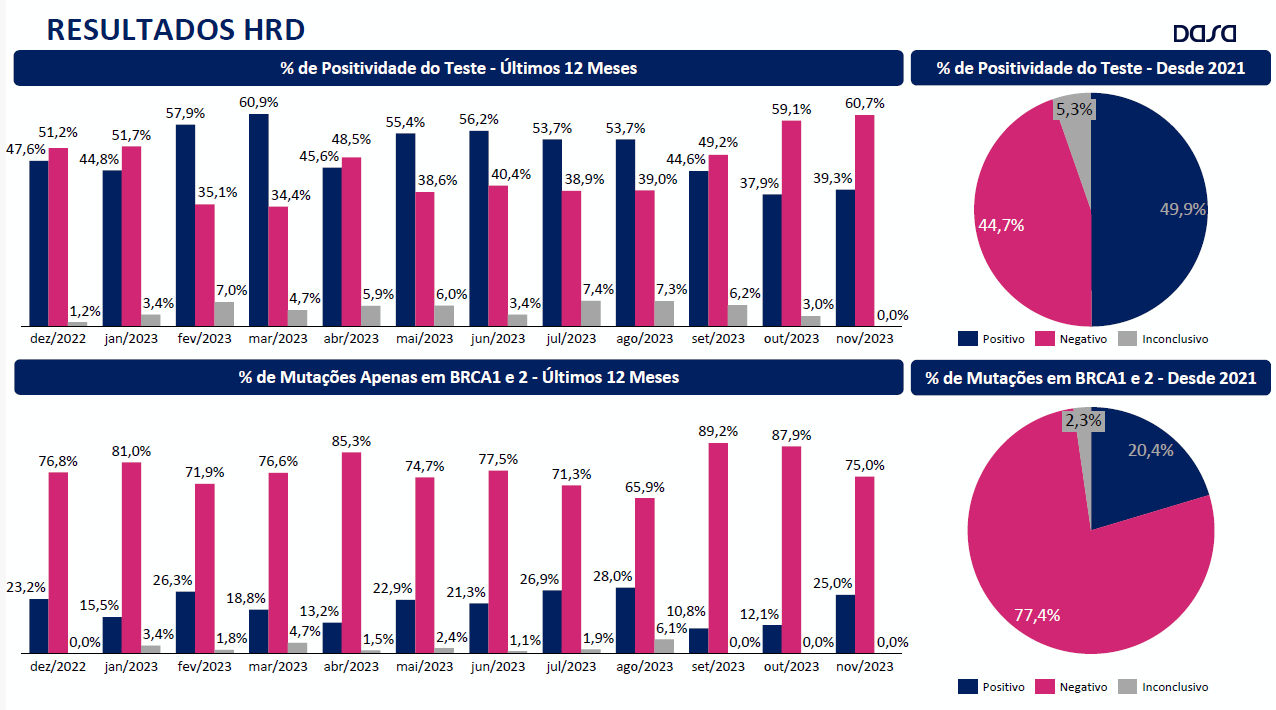 DEZEMBRO 23
Qual teste: Myriad vs NGS genes HR?
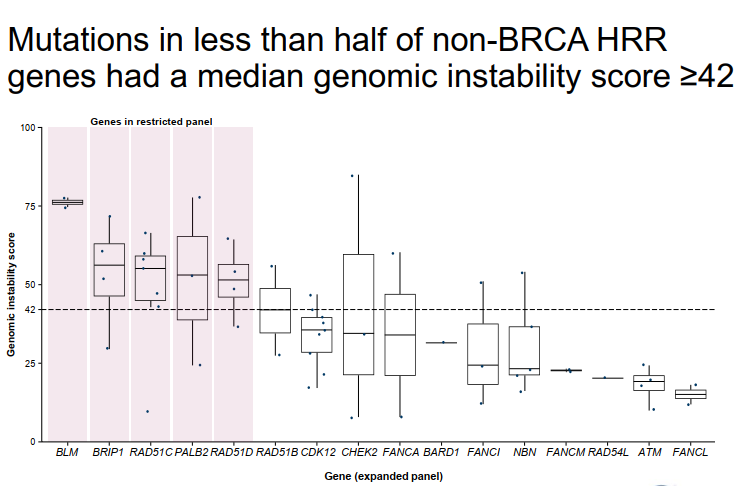 Vergote in SGO 2021
Testes com Status de Instabilidade Genômica (GIS) por NGS
Myriad 
myChoice HRD2,3
TSO 500 HRD
Myriad 
myChoice HRD Plus ⁵
DASA HRD*
SOPHIA HRD SOLUTION
Foundation Focus CDx
BRCA-LOH4
g/sBRCA + 13 genes*
+
HRD score:
LOH
TAI
LST
g/sBRCA
(324 genes, TMB, MSI)
+
HRD score:
LOH
g/sBRCA
+
HRD score:
LOH
TAI
LST
g/sBRCA
+
HRD score:
LOH
TAI
LST
*Results from these genes are provided for informational purposes only and have not been clinically validated for use with Poly-ADP Ribose Polymerase (PARP) inhibitors.
* Validado pelo Myriad myChoice HRD com apoio  Precision Medicine Astrazeneca
1. Bonadio RR, et al. Clinics. 2018;73(suppl 1):e450s. doi: 10.6061/clinics/2018/e450s.. 
2. Myriad myChoice® HRD Technical Specifications. https://myriad-web.s3.amazonaws.com/myChoice/downloads/myChoiceHRDTechSpecs.pdf. Accessed August 13, 2018. 
3. Telli ML, et al. Clin Cancer Res. 2016;22(15):3764-3773. 
4. FoundationFocus CDxBRCA LOH Technical Information. https://www.accessdata.fda.gov/cdrh_docs/pdf16/P160018S001c.pdf. Accessed August 28, 2018.
5.Myriad myChoice® CDx PLUS Technical Specifications Effective Date: Feb 2021
HRD e HRR para quem solicitar:
OVÁRIO, TUBA UTERINA OU PERITÔNIO:

   . Tipo histológico: Carcinoma seroso de alto grau, carcinoma endometrioide G3 e carcinossarcoma.
   .  Estadios III e IV.
   . Primeira linha de tratamento (manutenção).
   . Recidiva, sensível à platina.
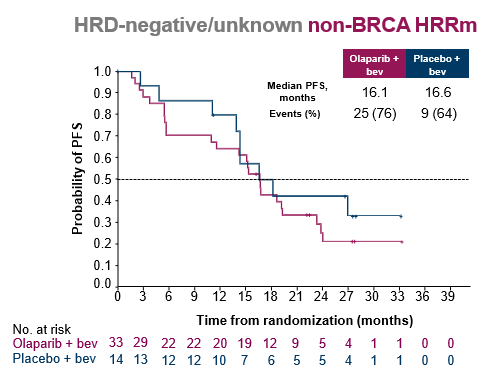 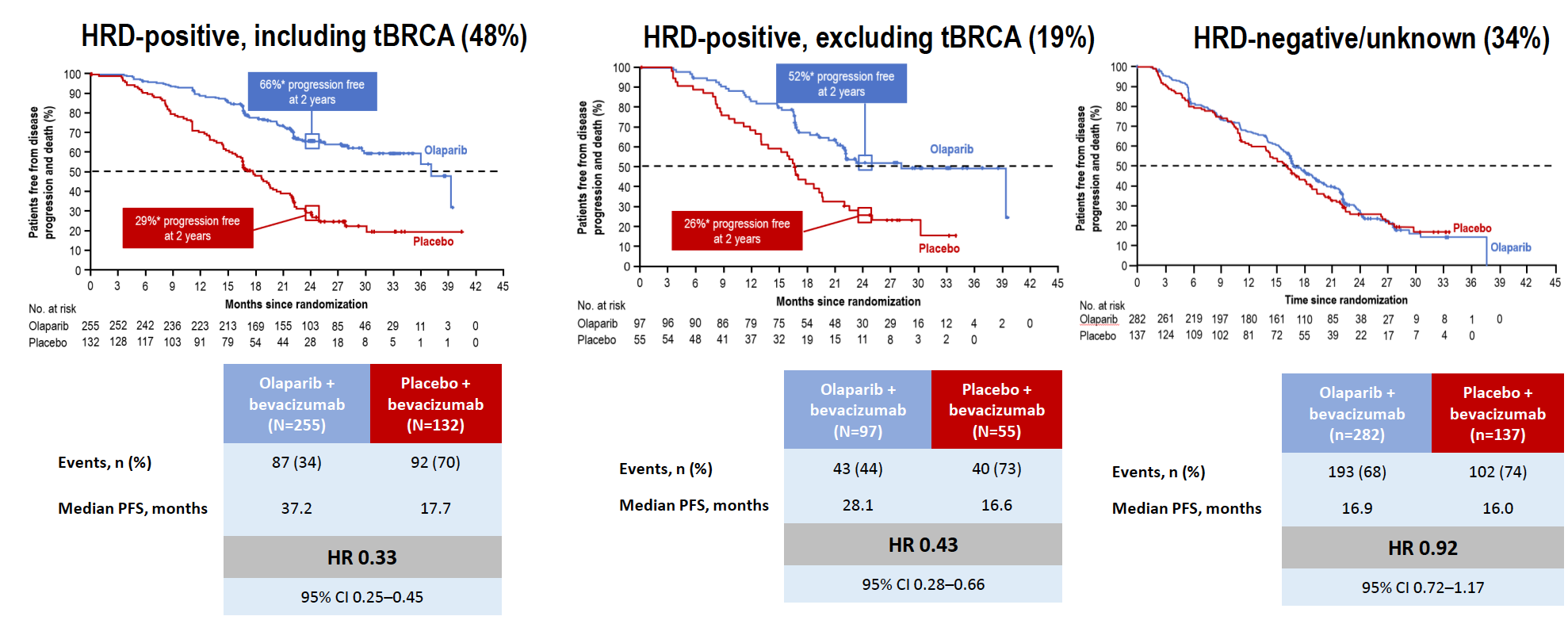 SCORE< 42
SCORE> 42
Ray-Coquard in ESMO 2019
HRD e HRR para quem solicitar:
OVÁRIO, TUBA UTERINA OU PERITÔNIO:

   . Tipo histológico: Carcinoma seroso de alto grau, carcinoma endometrioide G3 e carcinossarcoma.
   .  Estadios III e IV.
   . Primeira linha de tratamento (manutenção).
   . Recidiva, sensível à platina.
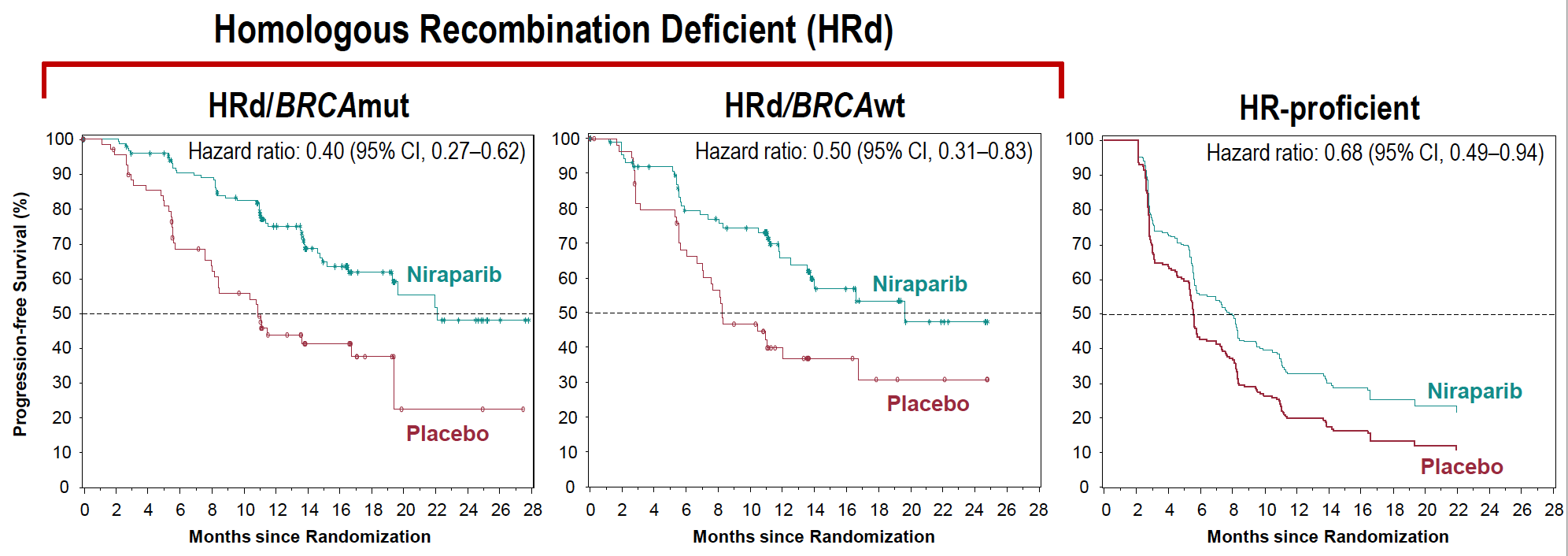 SCORE> 42
SCORE< 42
Ray-Coquard in ESMO 2019
HRR para quem solicitar:
PRÓSTATA:
   .  Estadio IV, resistente à castração.
   .  BRCA1, BRCA 2 OU ATM mutados (Olaparibe)
   .  BRCA1 e BRCA2 Rucaparibe
Estudo PROfound
gBRCA ½ e gATM: ~11,7%
tBRCA ½ e tATM: ~5,4%
gBRCA ½ e gATM~11,7%
tBRCA ½ e tATM ~5,4%
tHRR: 27,9%
ATM, BRCA1, BRCA2, BARD1, BRIP1, CDK12, CHEK1, CHEK2, FANCL, PALB2, RAD51B, RAD51C, RAD51D, and RAD54L
Outros genes HRR~10,2%
BRCA1/2 e ATM: 11,7%
Teste no sangue/saliva
Teste no tecido/ctDNA
~50% dos pacientes com mutações em genes HRR apresentam mutação somática
BRCA1/2 e ATM: 17,1%
15 genes PROFUND: 27,9%
1. de Bono J. et al. Olaparib for Metastatic Castration-Resistant Prostate Cancer. N Engl J Med. 2020 May 28;382(22):2091-2102. doi: 10.1056/NEJMoa1911440. Epub 2020 Apr28. PMID: 32343890.
2. Abida W et al. Prospective genomic profiling of prostate cancer across disease states reveals germline and somatic alterations that may affect clinicmaking. JCO Precis Oncol. 2017. doi: 10.1200/PO.17.00029
HRR para que testar em CA de Próstata
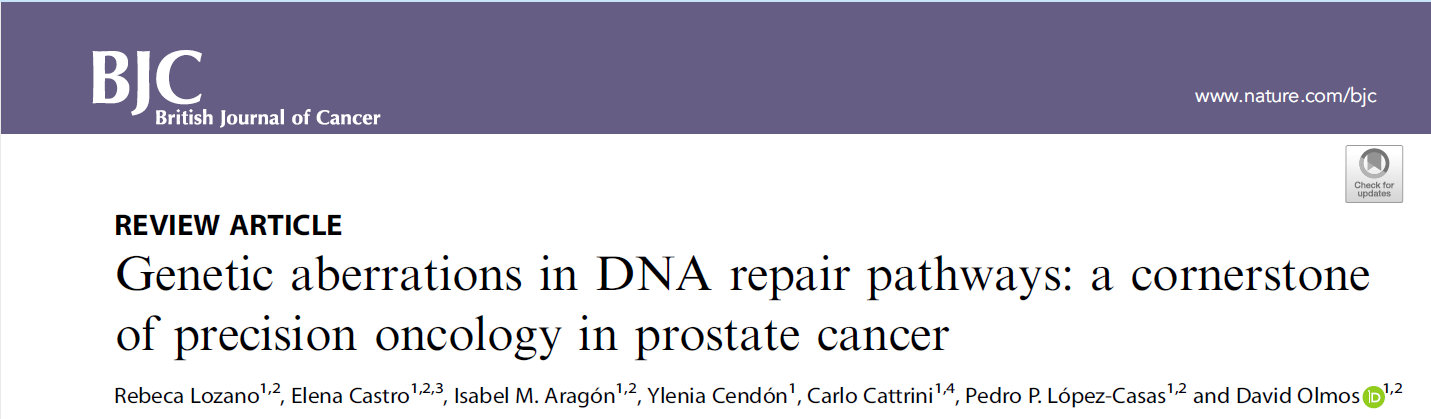 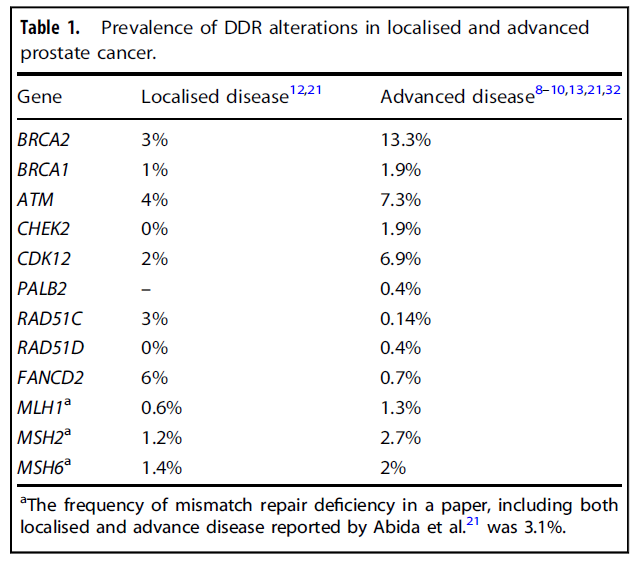 Teste genômico deve ser recomendado para todos os pacientes com câncer de próstata metastáticos resistentes à castração.

Até 30% das amostras podem ser insatisfatórias para o teste.

Bx líquida pode ser uma opção nos casos de difícil acesso.
 
A testagem germinativa só detecta 50% dos casos .
16%
32,95%
Triton 2 Trial
HRR para quem solicitar:
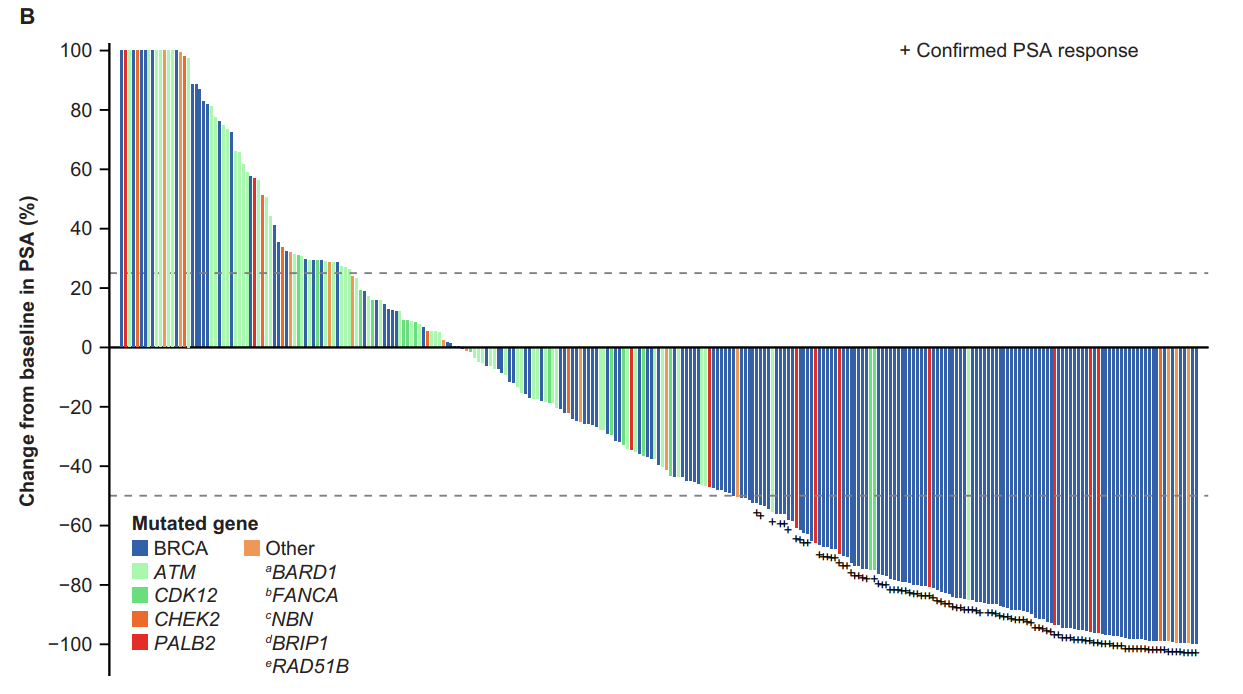 PRÓSTATA:
   .  Estadio IV, resistente à castração.
   .  BRCA1, BRCA 2 OU ATM mutados (Olaparibe)   
   .  BRCA1 e BRCA2 Rucaparibe
PROfound Study
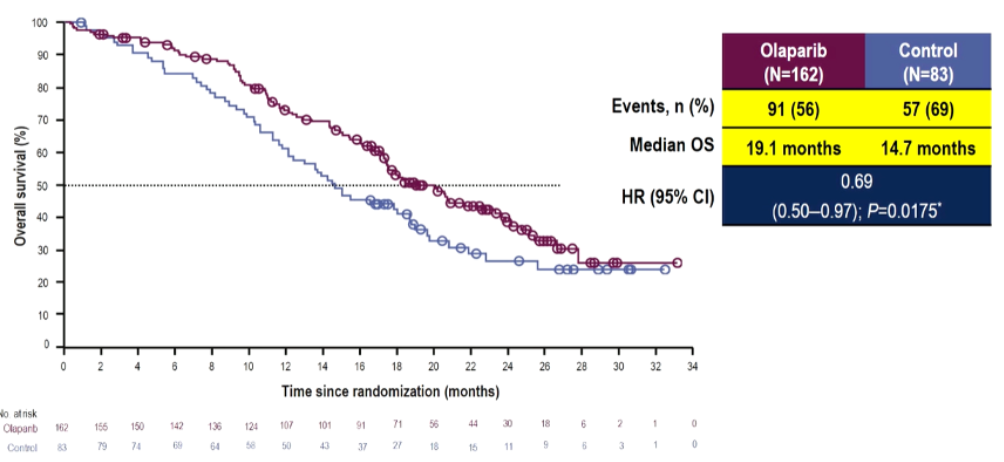 J Clin Oncol. 2020 Nov 10;38(32):3763-3772.
PROpel Study
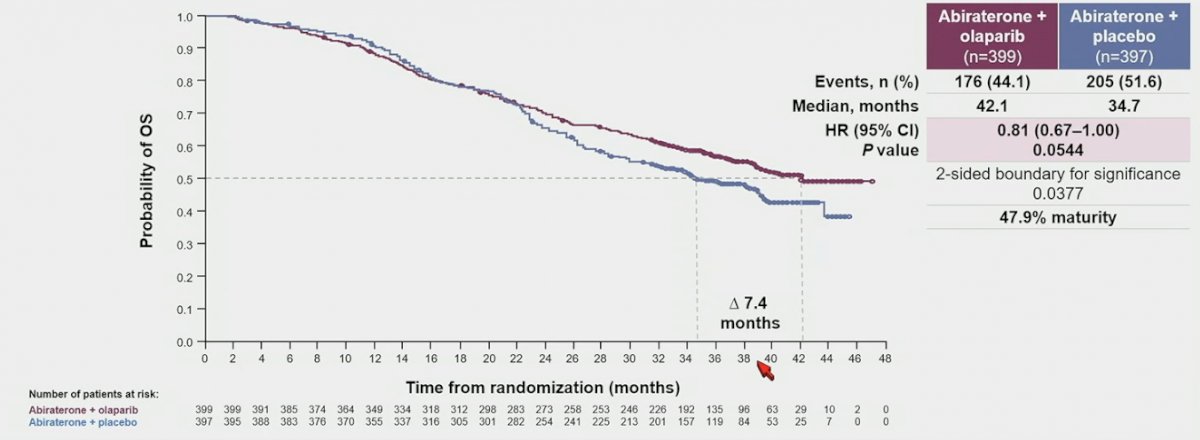 N Engl J Med 2020;382:2091-2102
Klassen, Z. ASCO GU 2023
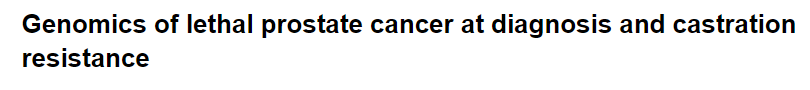 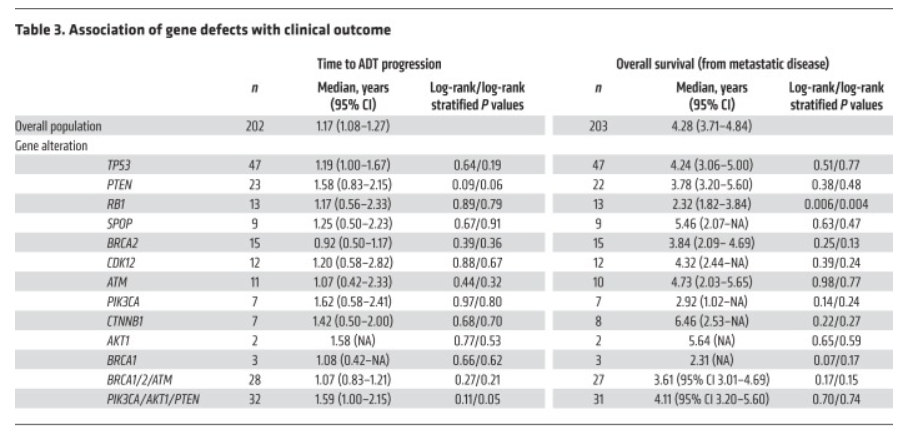 All pts developed mCRPC

. 470 naive prostate bx.

. 61 mCRPC (paired).

. NGS and lpWGS (52 cases)
TP53 = 27%
DDR pathway: 23%
BRCA2: 7%
MMR genes : 2%
J Clin Invest 2020;130(4):1743-1751
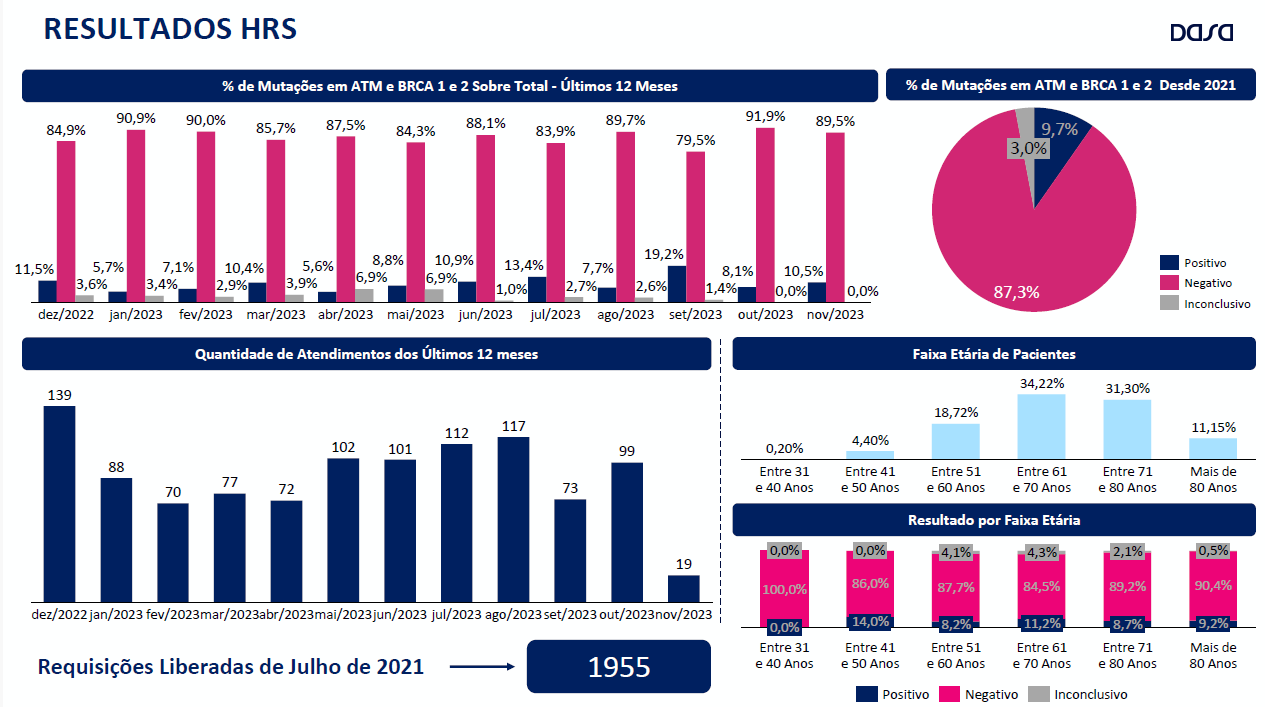 HRR para quem solicitar:
Mama:

   . Carcinoma mamário metastático, Her-2 negativo, com pelo menos 2 linhas prévias de tratamento.
   . Mutações germinativas de BRCA1 e BRCA2
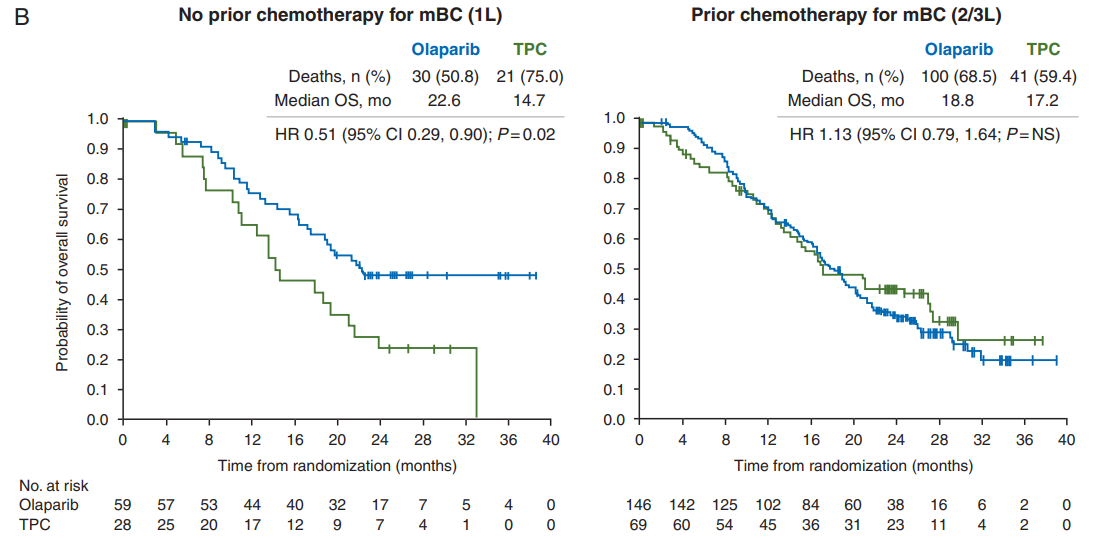 OlympiAD,
germline BRCA mutation, Her-2 negative
PFS: 7,0m vs 4,2 m (Olaparib vs chemotherapy)
Previous 2 chemotherapy lines
Somatic BRCA utation:
PFS: 6,3 months

Não houve ganho de sobrevida global
Annals of Oncology 30: 558–566, 2019
HRR para quem solicitar:
Mama:

   . Carcinoma mamário metastático com pelo menos 2 linhas prévias de tratamento.
   . Mutações germinativas de BRCA1 e BRCA2
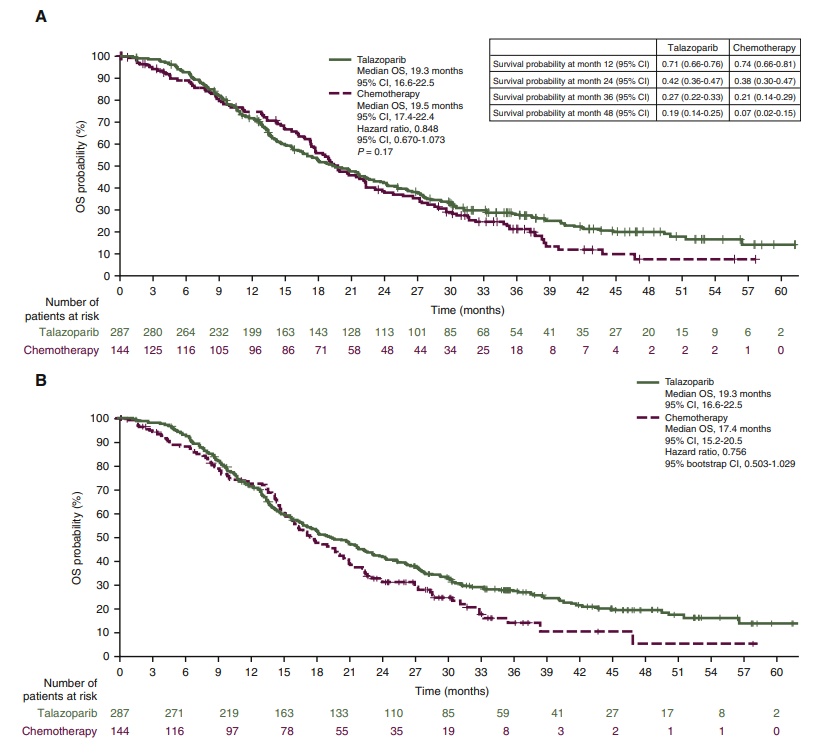 EMBRACA study,
Germline BRCA mutation, Her-2 negative
PFS : 8,6m vs 5,6m  (talazoparibe vs chemotherapy)
Previous 3 lines of Chemotherapy

Não houve ganho de sobrevida Global
A mutação gBRCA podem estar presente em qualquer subtipo de câncer de mama
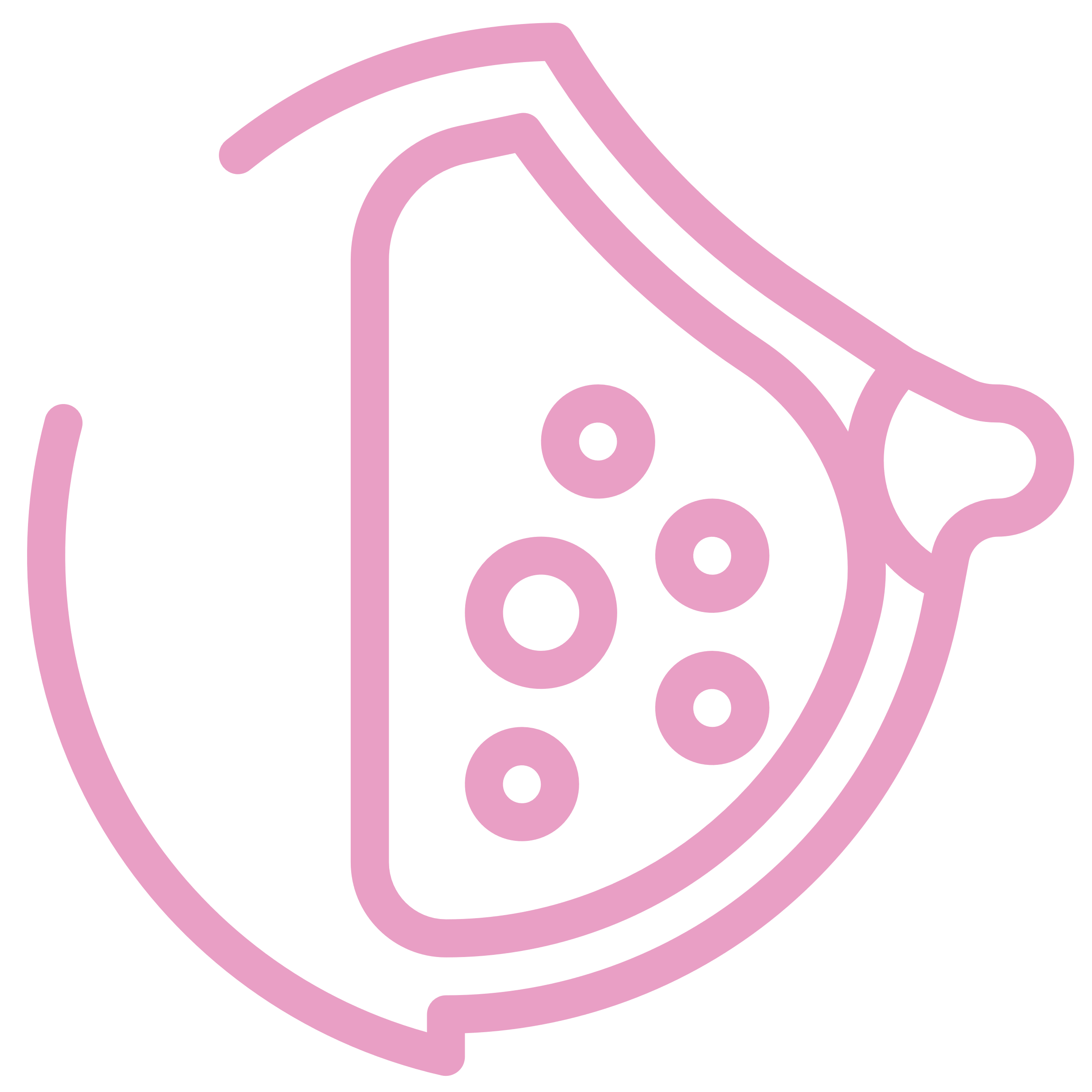 A maioria das pacientes com câncer de mama tem doença HR-positiva e HER2-negativa
Duas vezes mais portadores da mutação gBRCA têm câncer de mama:  HR-positivo/HER2-negativo, em comparação com o subtipo TNBC
~7% gBRCAm
A prevalência de mutações gBRCA é maior em pacientes com história familiar de câncer de mama e/ou ovário
~6–9% gBRCAm
~17% gBRCAm
Observe que esses esquemas são apenas representativos
HR=receptor de hormônio; HER2=receptor 2 do fator de crescimento epidérmico humano; gBRCA(m)=BRCA germinal (mutação); TNBC = câncer de mama triplo negativo.
National Cancer Institute SEER. Cancer Stat Facts: Female Breast Cancer Subtypes. Available from: https://seer.cancer.gov/statfacts/html/breast-subtypes.html. Accessed February 2022.
O impacto de conhecer o status do gBRCA
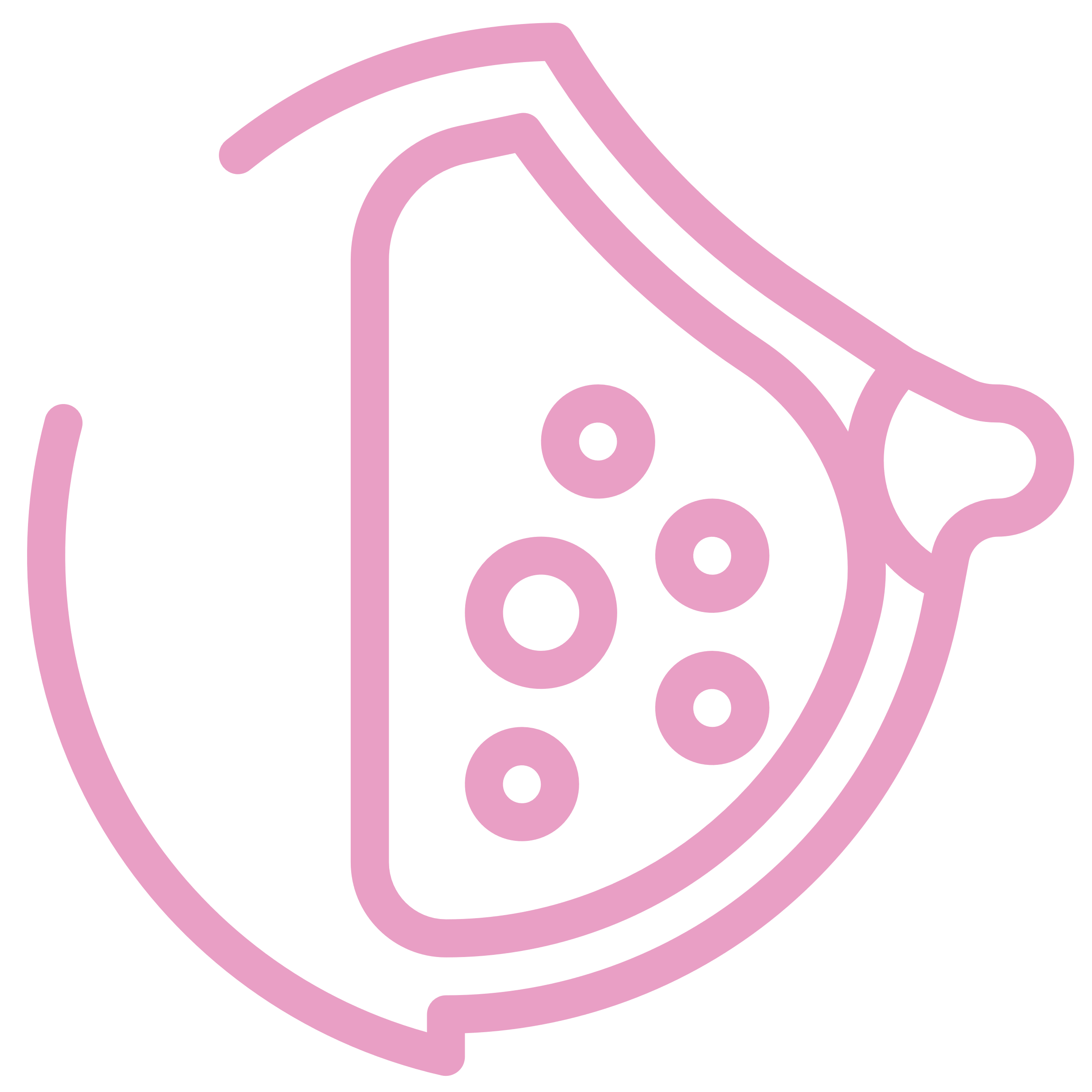 As decisões de tratamento sistêmico tanto nas configurações iniciais quanto nas avançadas da doença
Antes da cirurgia é importante para orientar a tomada de decisão cirúrgica
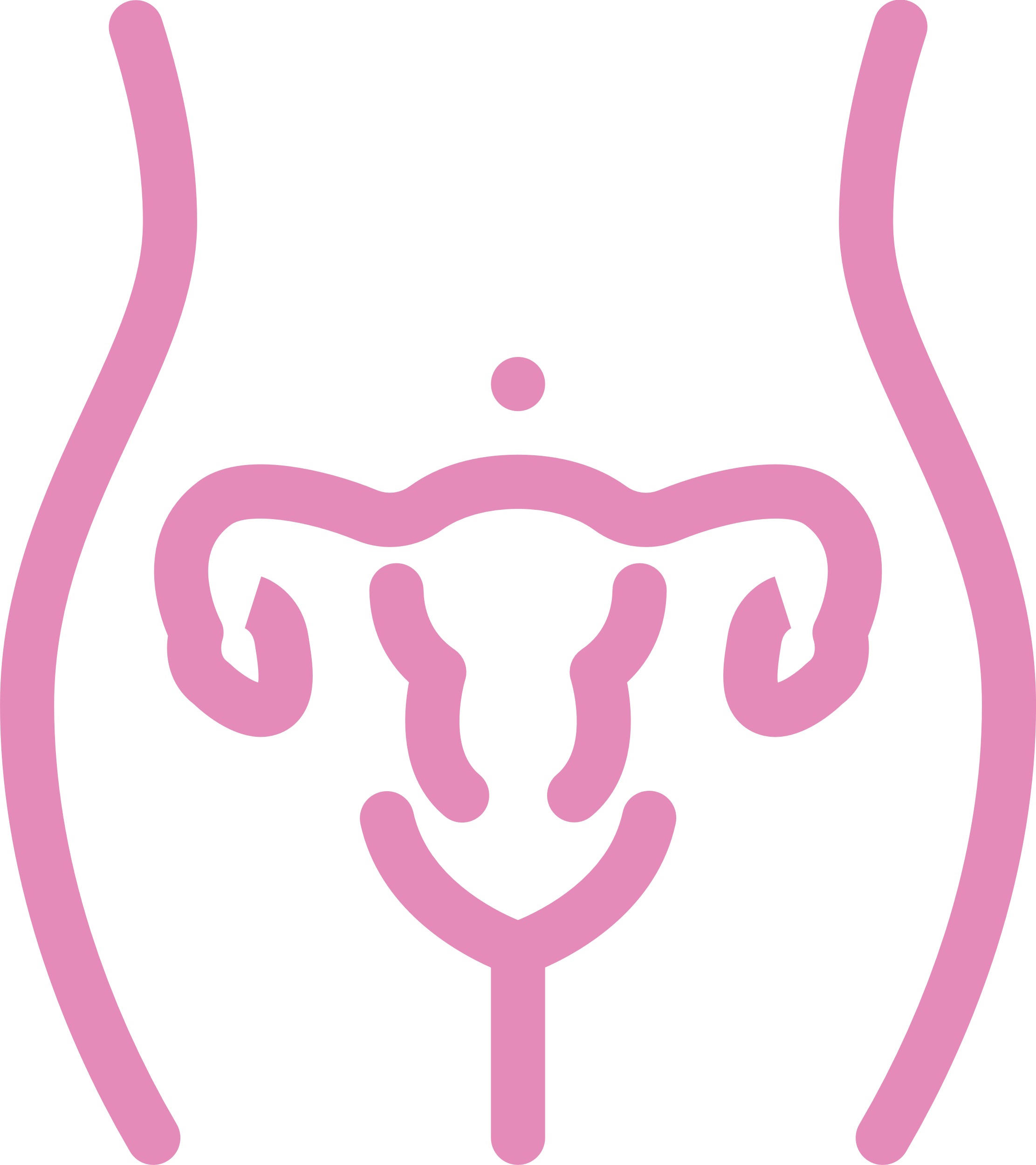 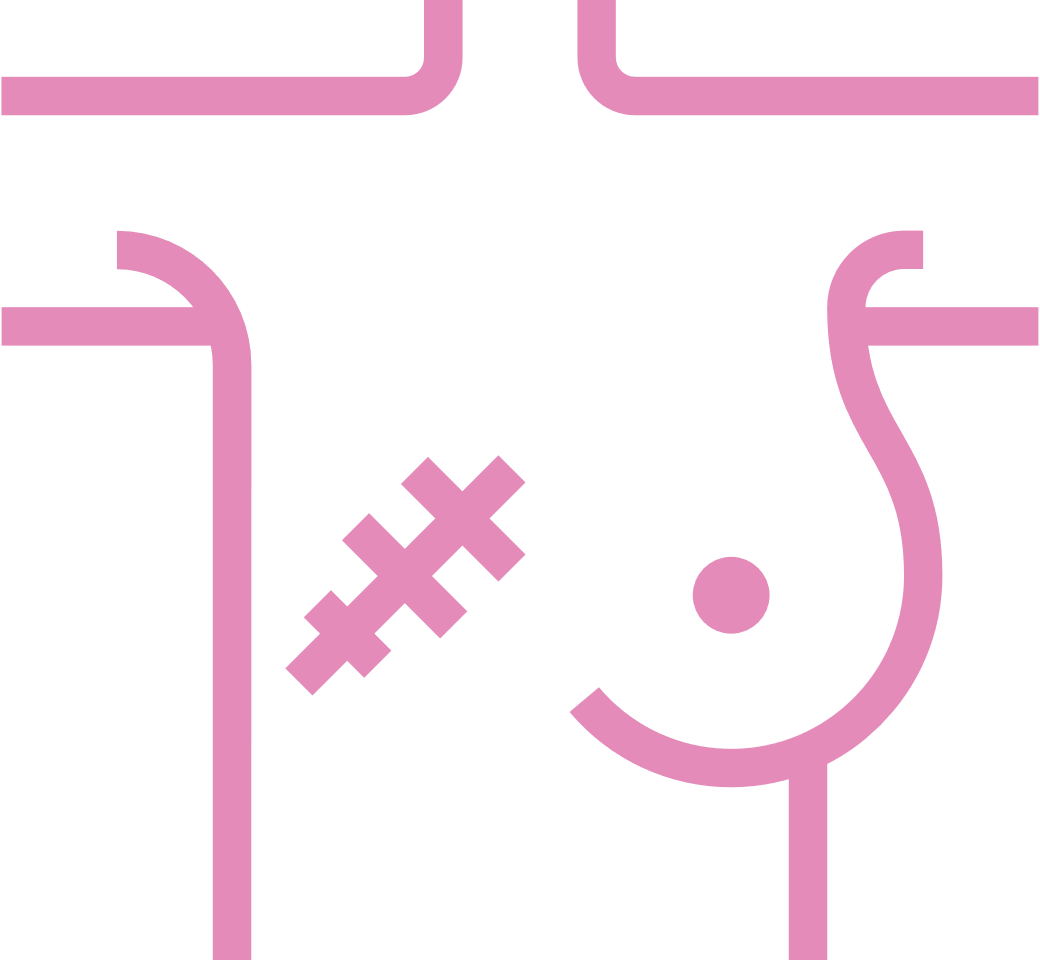 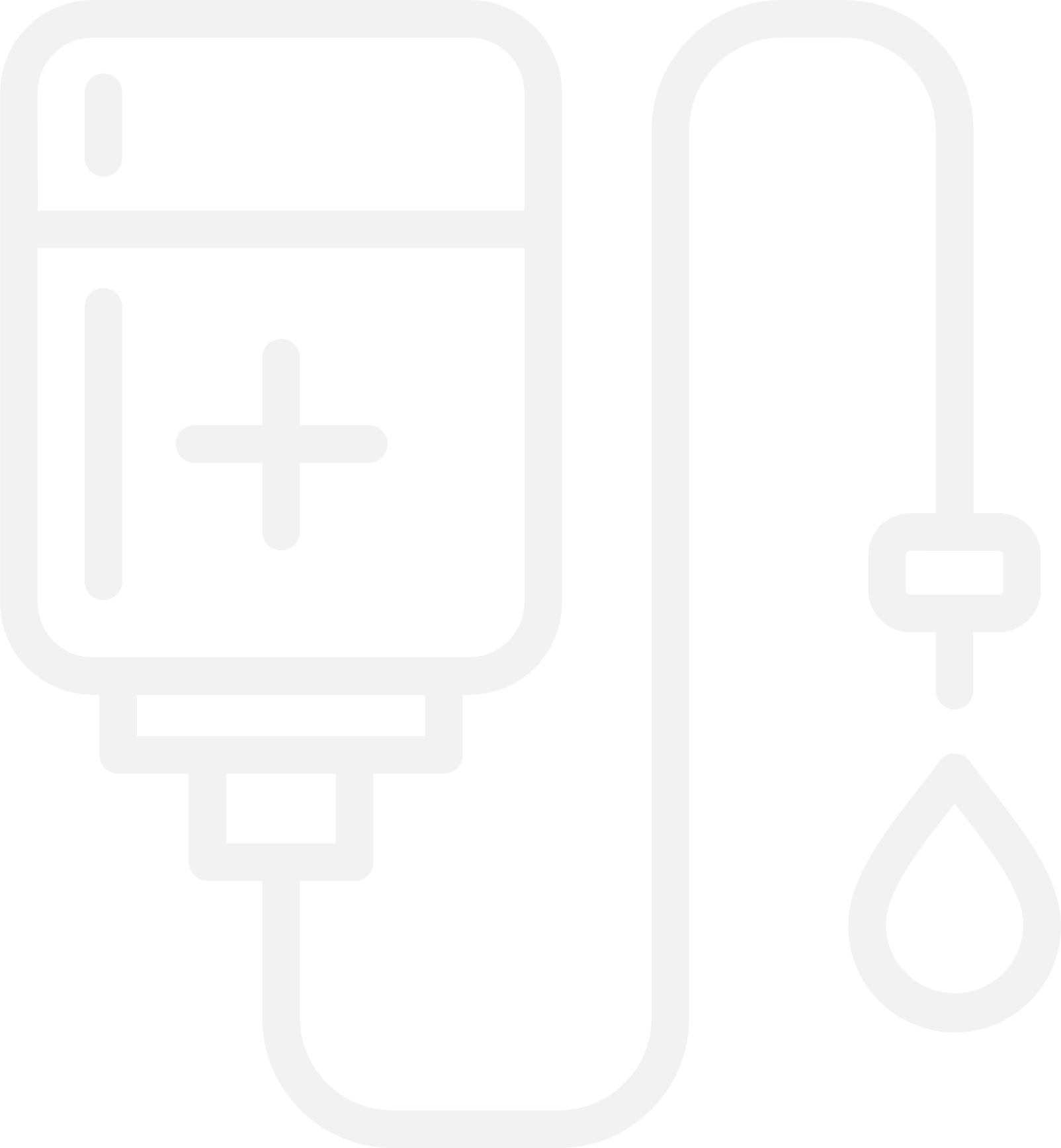 Cirurgias adicionais de redução de risco, como mastectomia contralateral, podem ser adotadas em vez de mastectomia parcial ou mastectomia unilateral para pacientes portadores da mutação gBRCA. Isso pode reduzir o risco de câncer de mama recorrente ou de novo
Pacientes com mutação gBRCA podem optar pela remoção de trompas de falópio e ovários (salpingooforectomia) em algum momento após o diagnóstico, dependendo da idade, planejamento familiar, estado hormonal e risco de câncer de ovário
O câncer de mama com mutação gBRCA pode ser mais sensível e responsivo a agentes que danificam o DNA, como quimioterapia citotóxica
Pacientes com câncer de mama com mutação gBRCA podem ser elegíveis para terapia direcionada com inibidores de PARP
*gBRCA=germline BRCA; PARP=poly(ADP-ribose) polymerase.
Yadav S, et al. Hered Cancer Clin Pract. 2017;15:11. Metcalfe K, et al. JAMA Oncol. 2015;1(3):306-313.Robson M, et al. N Engl J Med. 2017;377(6):523-533. Tung, et al. Presented at SABCS San Antonio, Texas. December 10-14, 2019. De Talhouet S, et al. Sci Rep. 2020;10:7073. Litton et al, N Engl J Med. 2018;379(8):753-763 Tutt A, et al. N Engl J Med. 2021;384(25):2394-2405.
HRR para quem solicitar:
Pâncreas:
   . Mutações germinativas BRCA com >16 semanas de remissão ou sem progressão após completar quimioterapia de primeira linha à base de platina
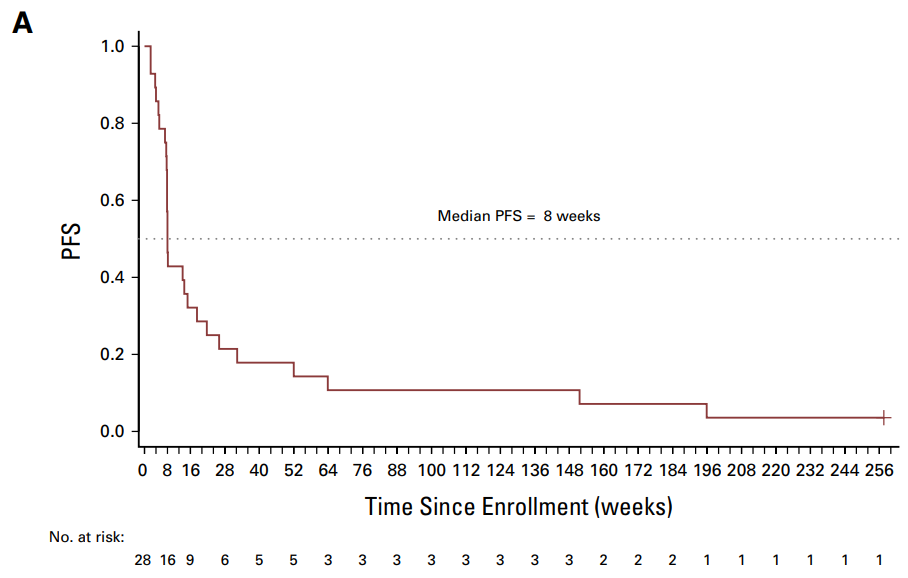 PFS: 7,4 meses vs 3,8 meses com razão de risco [HR], 0,53, P = 0,004
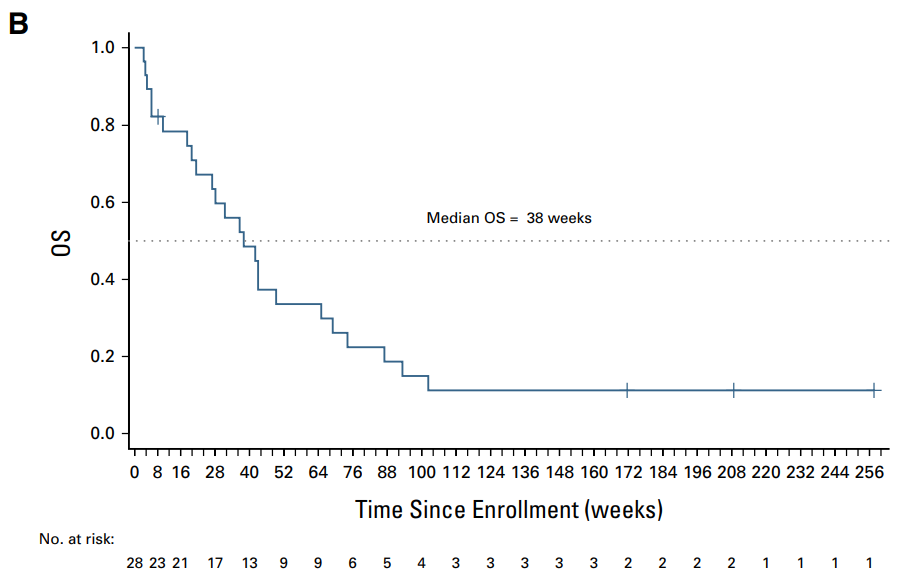 JCO Precis Oncol 8:e2300240
Mensagens finais
OVÁRIO, TROMPA E PERITÔNIO:
HRD (somático) deve ser solicitado para todas as pacientes (estadios III e IV).
. Carcinoma seroso de alto grau do ovário.                                                     . Carcinoma primário da trompa de falópio.
.  Carcinoma  endometrioide de alto grau (FIGO G3) do ovário.                  .  Carcinoma primário do peritônio.

-      HRR germinativo DEVE SER REALIZADO EM TODAS AS PACIENTES COM CARCINOMAS DE OVÁRIO, TROMPA E PERITÔNIO.
MAMA 
    HRR somático e germinativo deve ser solicitado para todos o as pacientes com Câncer de mama metastático.
    Painel de Câncer de mama e ovário:
Homens com câncer de mama
Mulheres com câncer de mama triplo negativo
Mulheres de origem Judaica Ashkenazi
Pessoas com câncer de mama e potencial indicação/acesso ao tratamento sistêmico com inibidores de PARP.
Além disso, o teste deve ser realizado, independente da história familiar, nas seguintes situações:
Mulheres diagnosticadas com 45 anos ou menos;
Mulheres diagnosticadas entre os 46-50 anos que tenham múltiplos tumores primários da mama ou história familiar de câncer limitada ou desconhecida
Mensagens finais
Próstata
HRR (somático) e HRR (germinativo) devem ser solicitados para todas as pacientes (estádio IV).
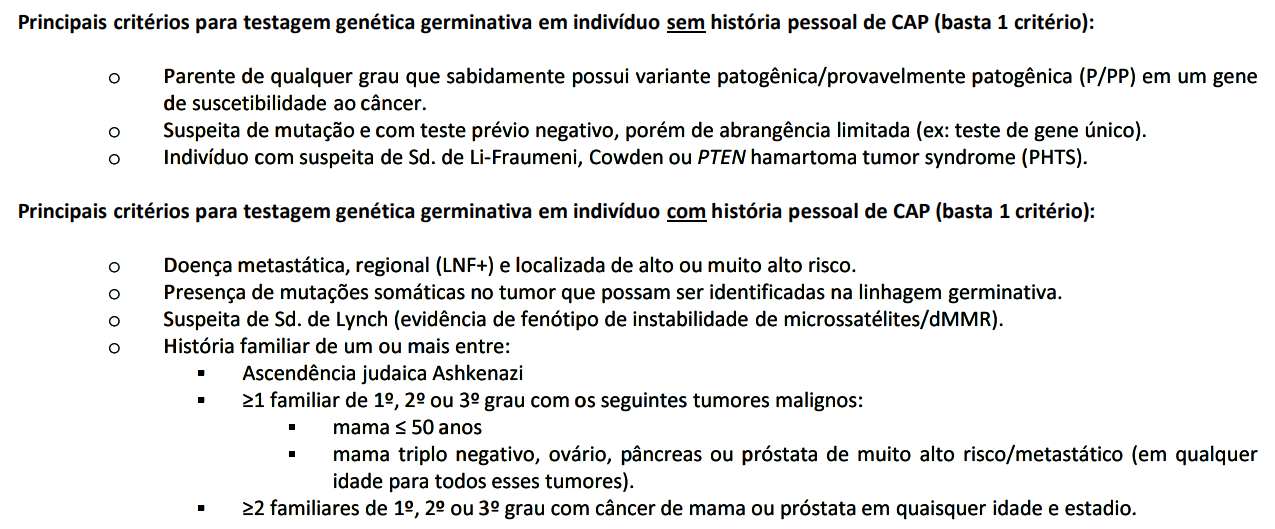 Mensagens finais
PANCREAS

HRR (somático) e HRR (germinativo) deve ser solicitado para todos os paciente com câncer de pâncreas.
A PESQUISA DE MUTAÇÕES NOS GENES ASSOCIADOS A RECOMBINAÇÃO HOMÓLOGA ALÉM DE INDICAREM TERAPIA, TAMBÉM SÃO MUITO IMPORTANTES PARA DIRECIONAMENTO CIRÚRGICO E ACONSELHAMENTO GENÉTICO E FAMILIAR.
Obrigado pela atenção de todos vocês
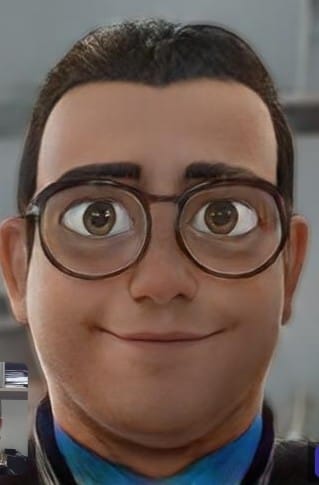 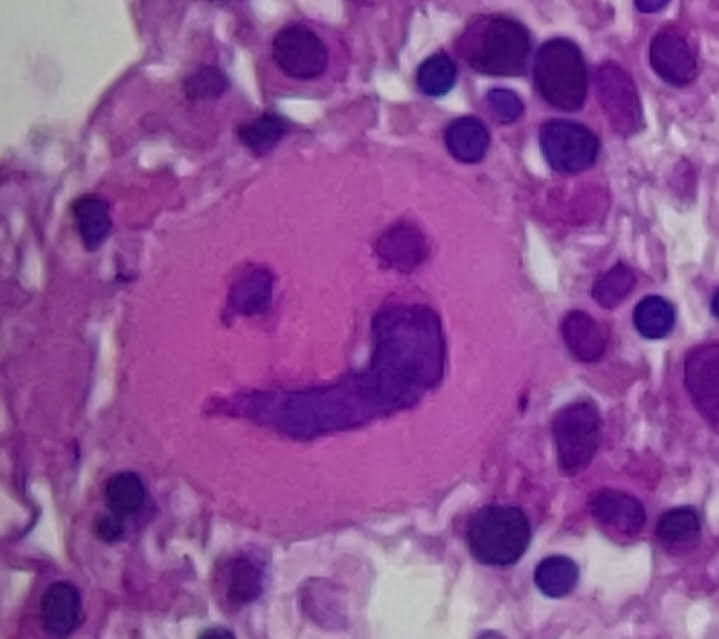 Cristovam Scapulatempo Neto

Diretor médico de Anatomia Patológica  e Genética

cristovam.neto@altadiagnosticos.com.br

11-992422218
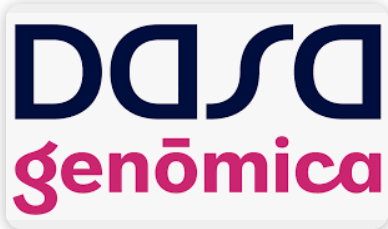 AmoyDx HRD Focus Panel
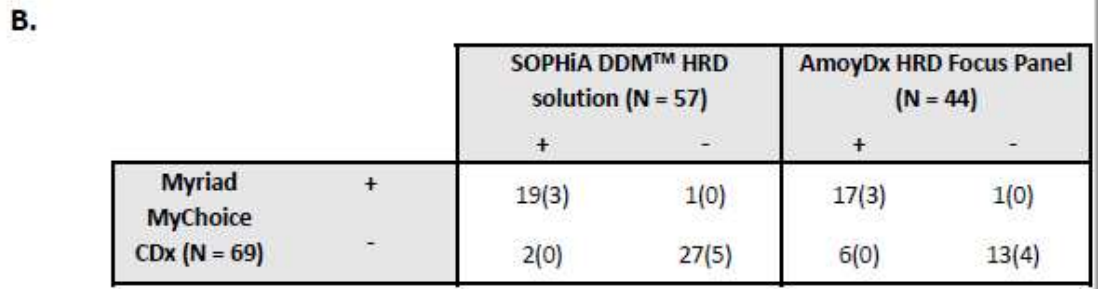 Sequenciamento de BRCA1 e BRCA2  
Avaliação de HRD (GSS-Genomic Scar Score) através da análise de 24.000 SNPs
GSS ≥ 50 = HRD positivo
The highest pairwise correlation observed was between Myriad and SOPHiA (R=0.87, p-value=3.39x10-19)
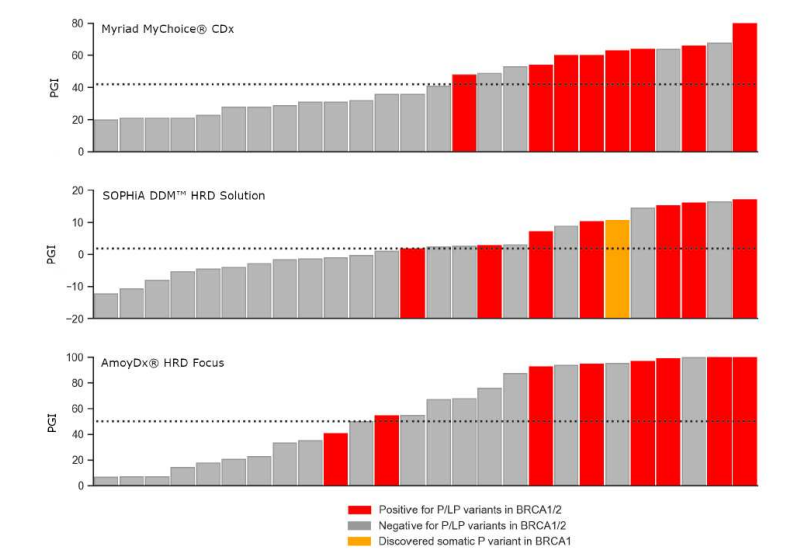 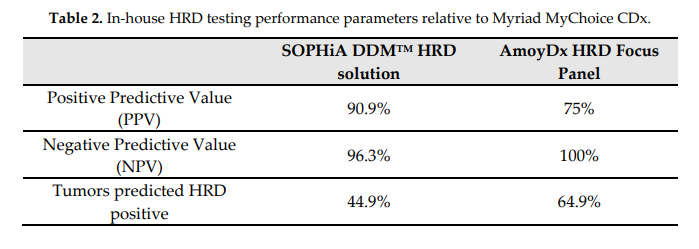 Preprints 2023, 2023080332. https://doi.org/10.20944/preprints202308.0332.v1
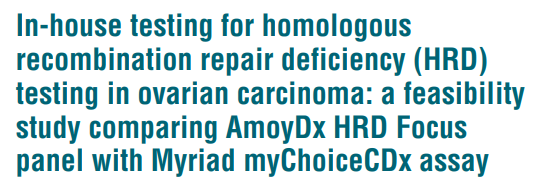 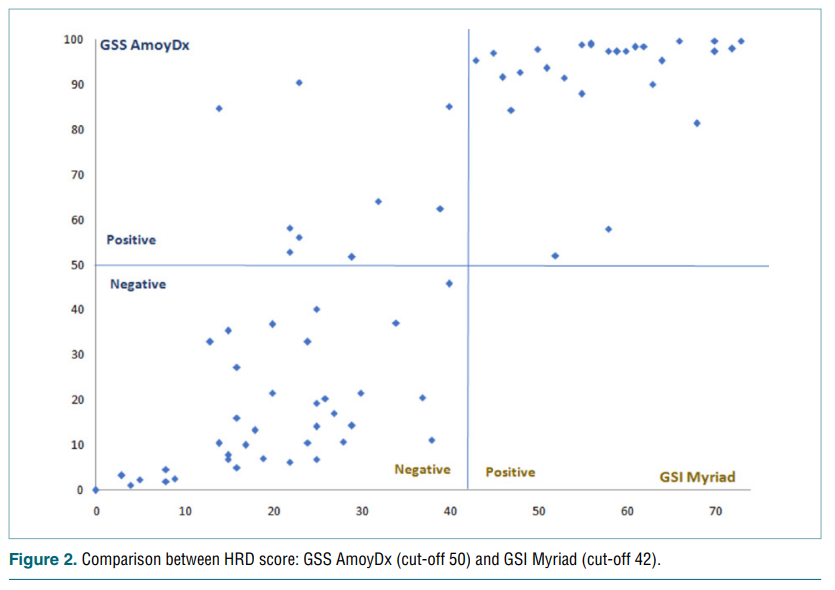 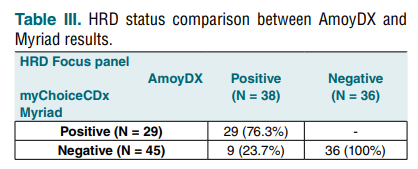 The overall percent agreement between AmoyDx and Myriad was 87.8% (65 of 74 tumors tested). All the 36 AmoyDx negative cases were confirmed to be negative by Myriad (negative predictive value, 100%).
PATHOLOGICA 2022;114:288-294
QUANDO TESTAR?
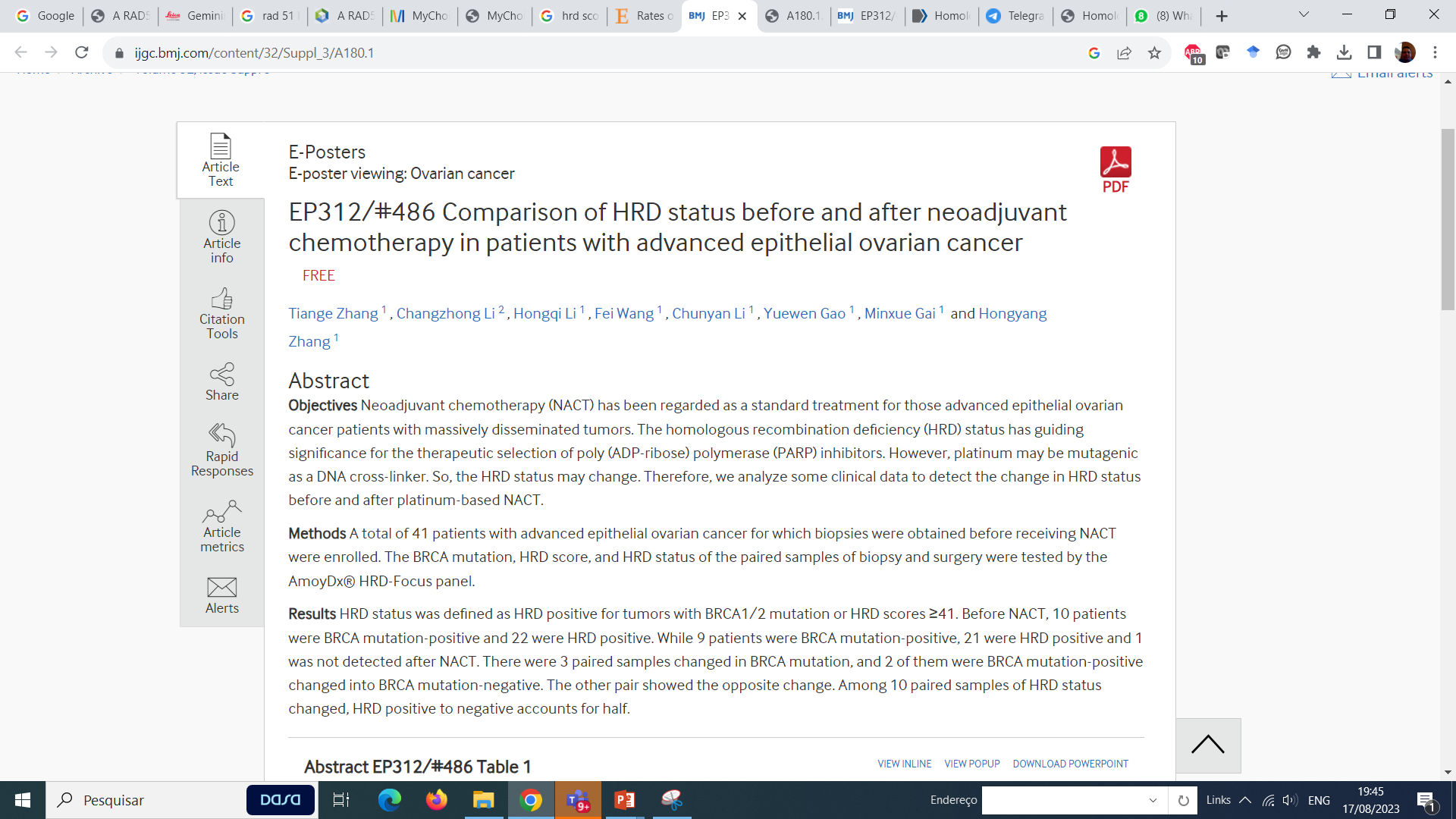 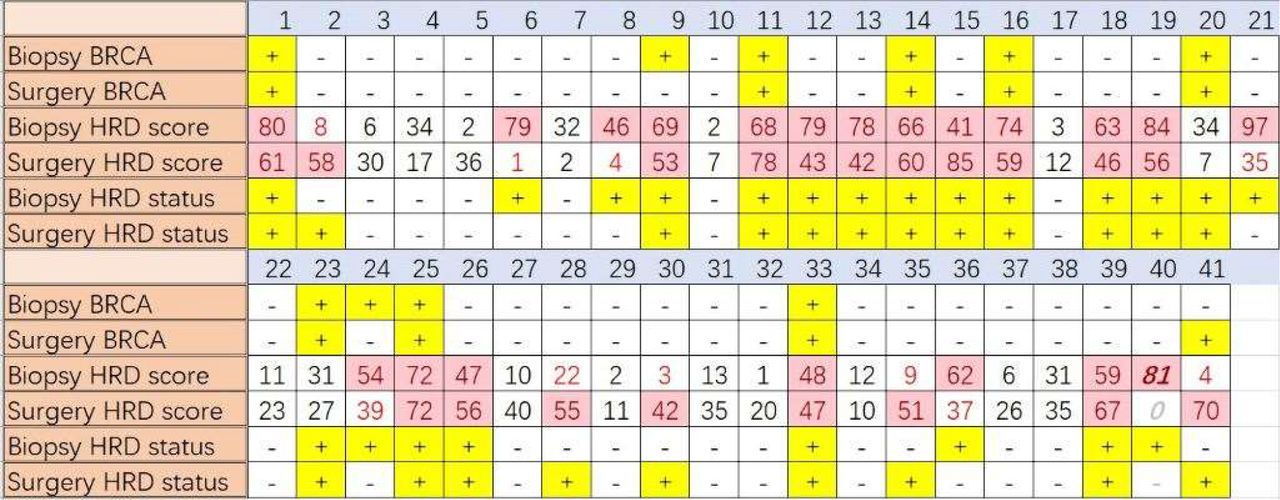 03/41 (7,3%) tiveram alt do status de BRCA pré e pós NAC.
11/41 ( 26%) tiveram alt do status de HRD pré e pós NAC.
Tiange Zhang et al. Int J Gynecol Cancer 2022;32:A180
QUANDO TESTAR?
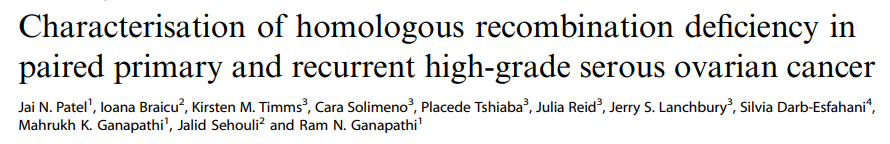 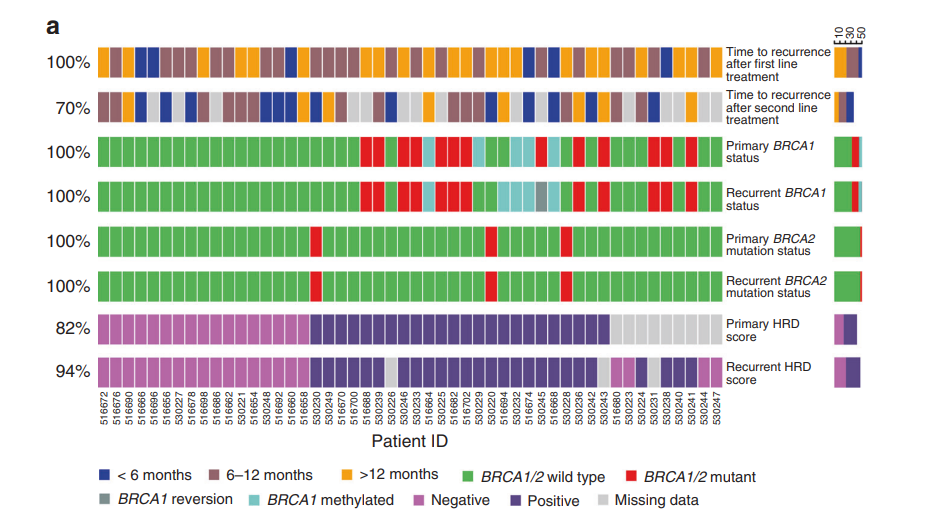 100 casos / 50 pares (pré e pós NAC)

. 1 caso reversão de BRCA1

. 0/38 TIVERAM ALTERAÇÃO DO STATUS DE HRD
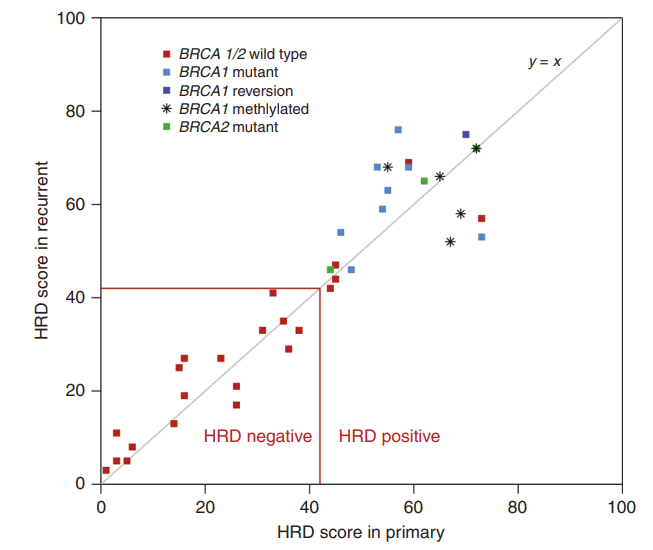 British Journal of Cancer (2018) 119:1060–1066
O que é necessário para a realização da pesquisa 
HRD
1- Pedido médico com indicação do exame a ser realizado; Laudo anátomopatológico (e imunohistoquimico, se pertinente);

2- Bloco(s) de parafina e lâmina(s), com representatividade da neoplasia: ideal > ou = 50% da superfície tecidual contendo células tumorais; 30 % de celularidade tumoral mínima;

3- Preferência para tecido não submetido a neoadjuvância; Pacientes HRD + tem melhores respostas à NACT.

4- Preferencialmente, solicitamos o envio de todo o material referente ao tecido tumoral a ser estudado, pois assim podemos selecionar o melhor bloco para análise e ainda temos a possibilidade de selecionar outro, caso a reação seja inconclusiva;
​
Fatores importantes para o sucesso do teste HRD
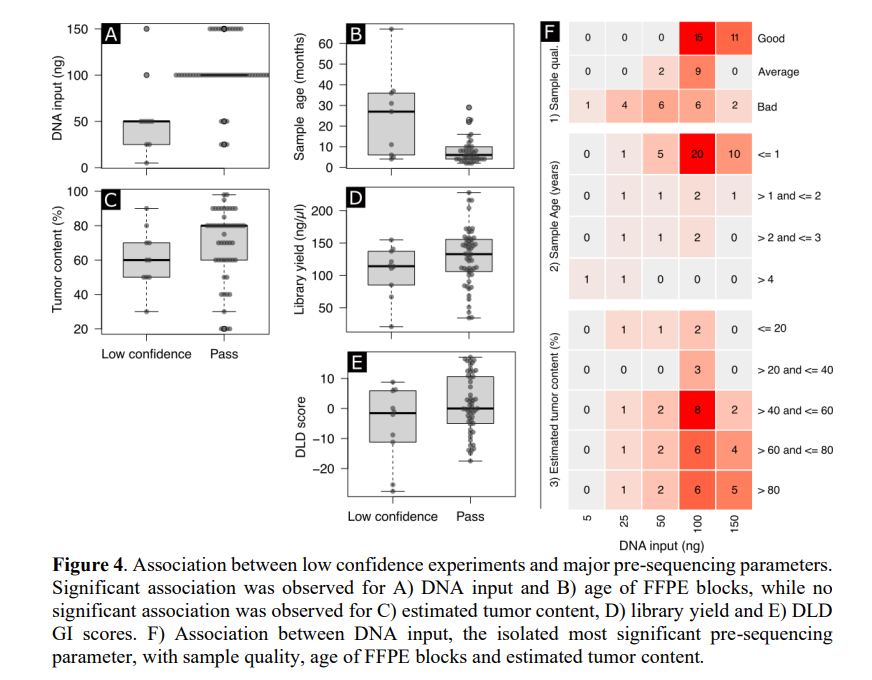 QUAL O CENÁRIO DO TESTE HRD NO BRASIL?
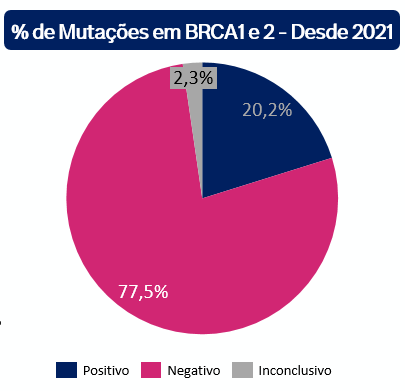 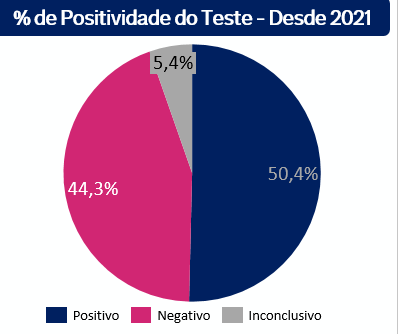 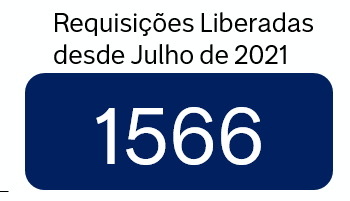 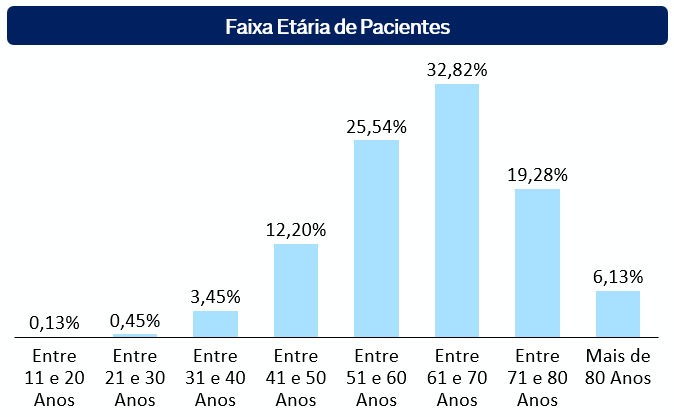 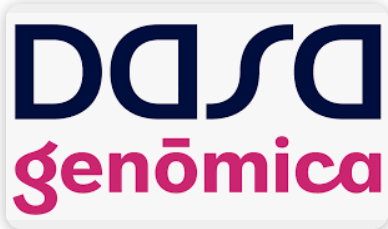 EM CONCLUSÃO
- Existem diversos testes disponíveis e validados no mercado para testagem de HRD.

- Testes que avaliam as cicatrizes genômicas detectam maior número de pacientes que podem se beneficiar de iPARP.

. HRDOne
. MyChoice (Myriad)
. AmoyDx HRD Focus

Testes funcionais ainda não estão disponíveis no Brasil (IF pode ser uma limitação devido à sensibilidade à alts pré analíticas)

Embora os dados sejam conflitantes, não há restrição de testagem em amostras pré e pós NACT.

HRD é um excelente preditor de resposta à Platina e iPARP
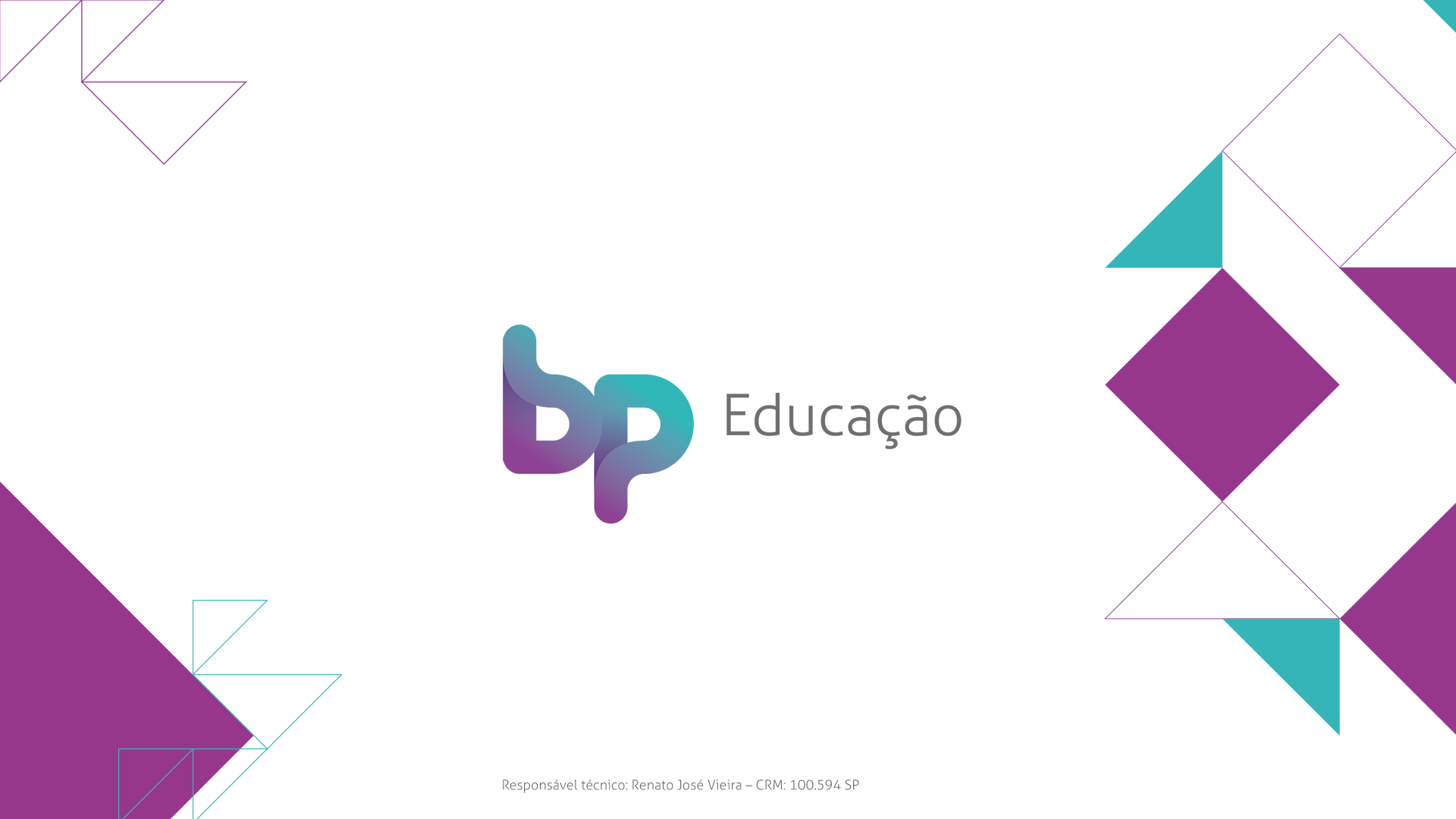